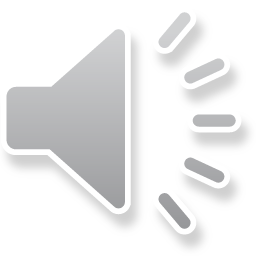 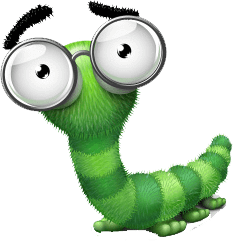 Khoa học
Khoa học
TRANG 69
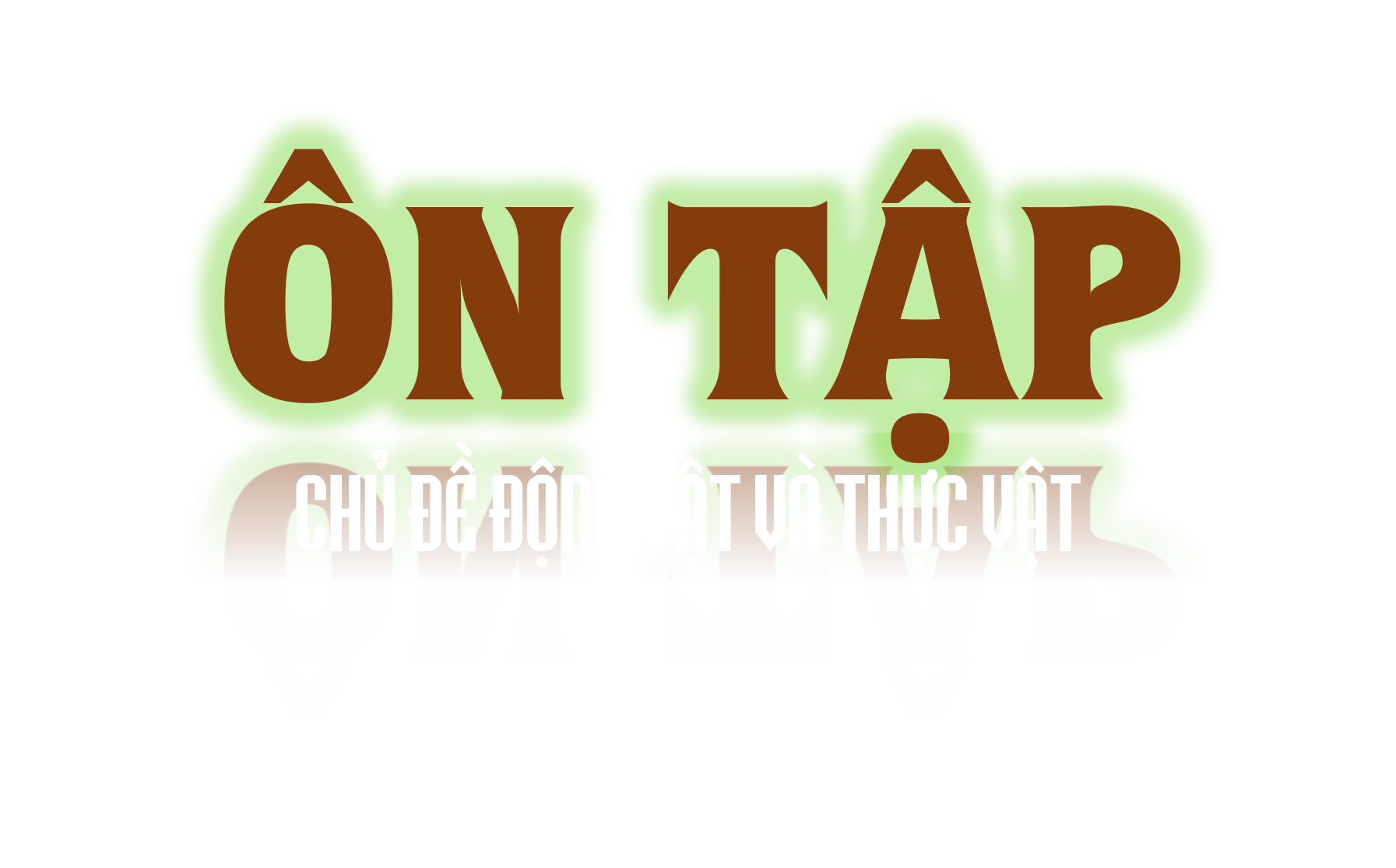 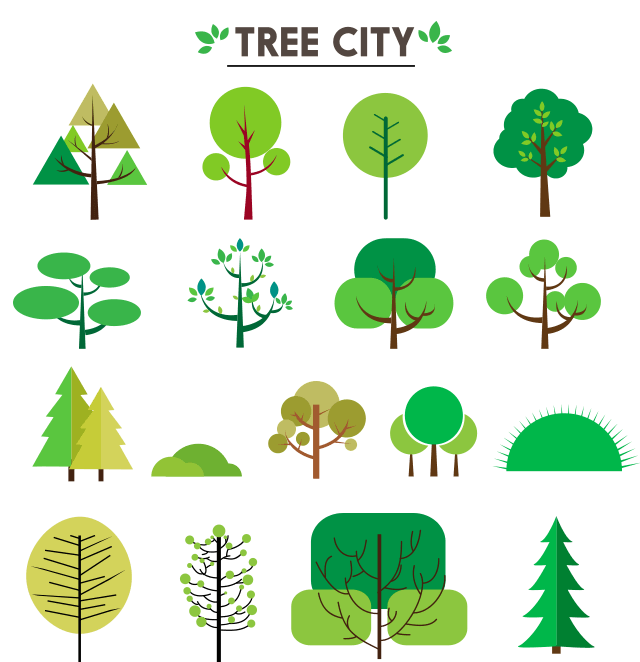 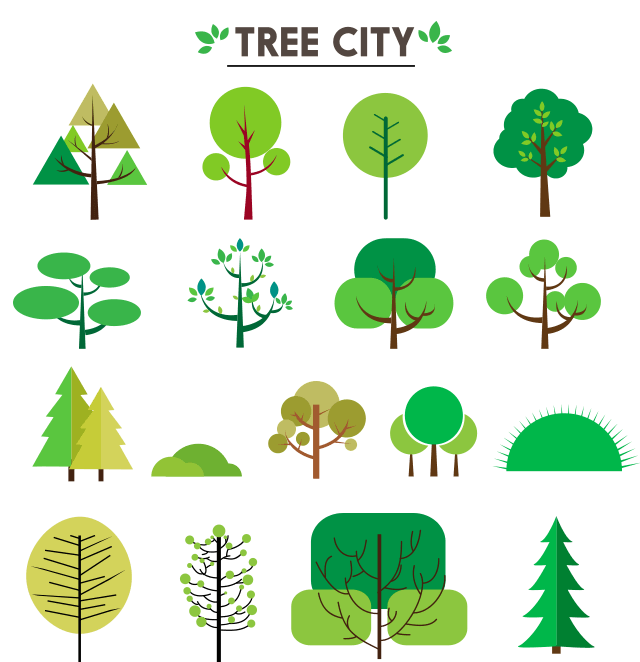 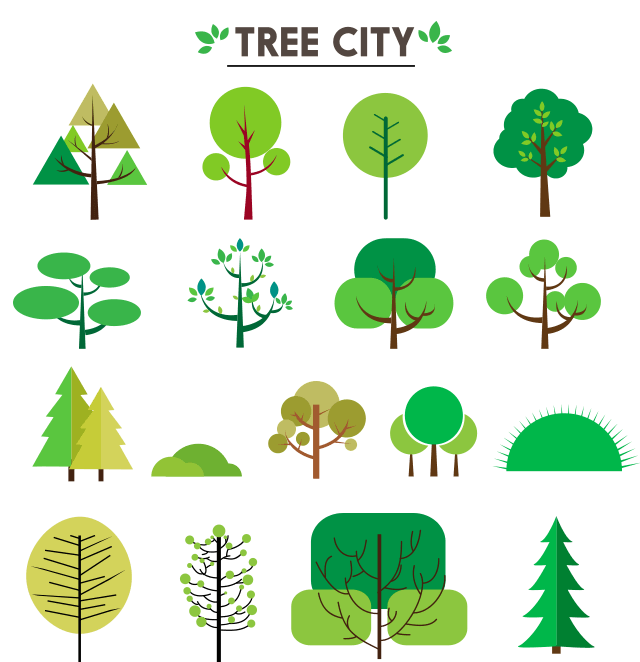 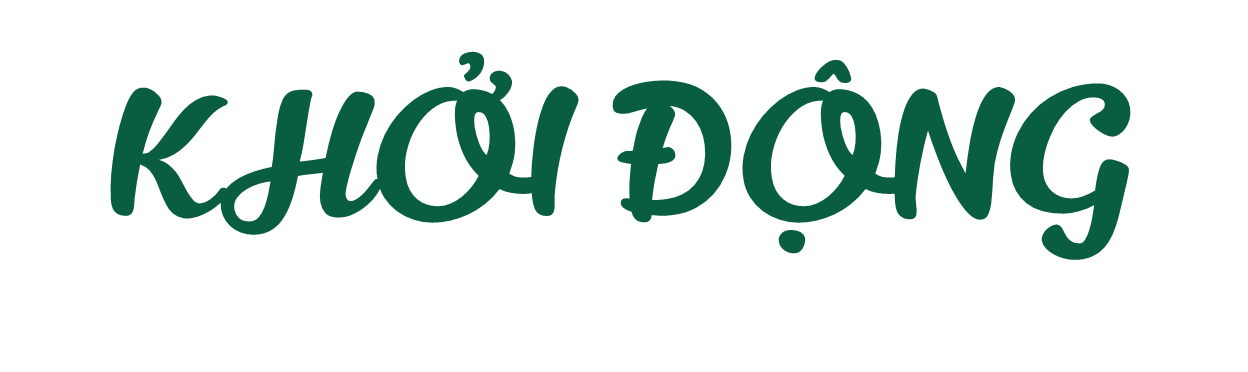 + Em hãy nêu điểm khác nhau giữa sự trao đổi chất ở thực vật và động vật ?
+ Em hãy cho biết thực vật tổng hợp chất dinh dưỡng từ gì ?
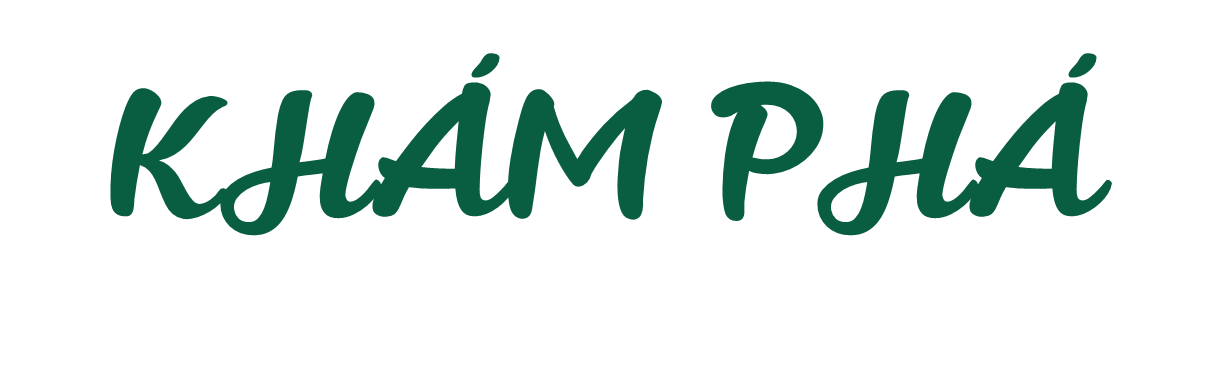 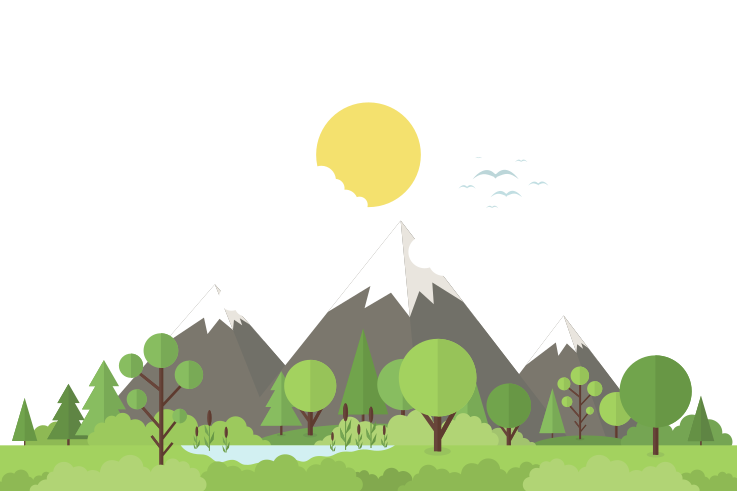 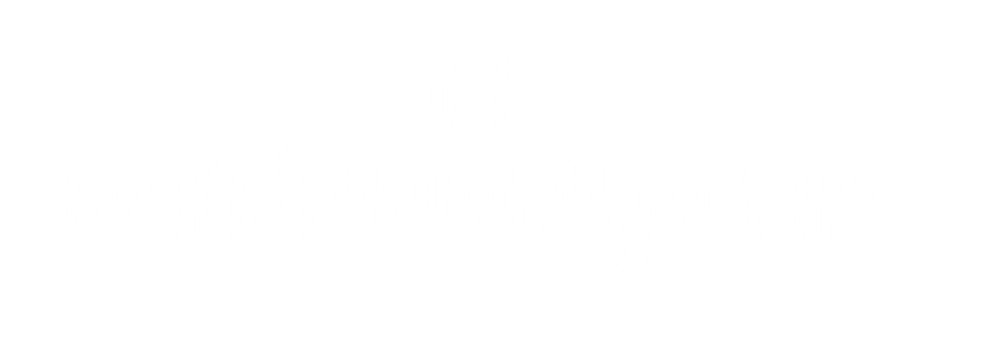 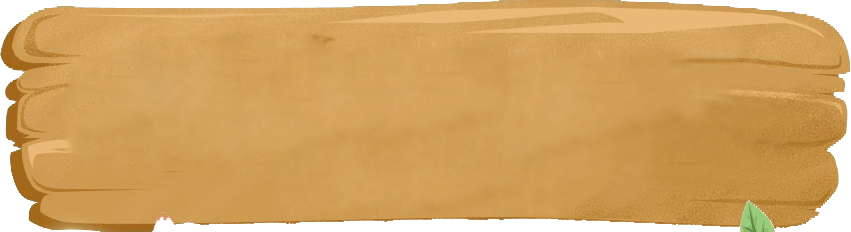 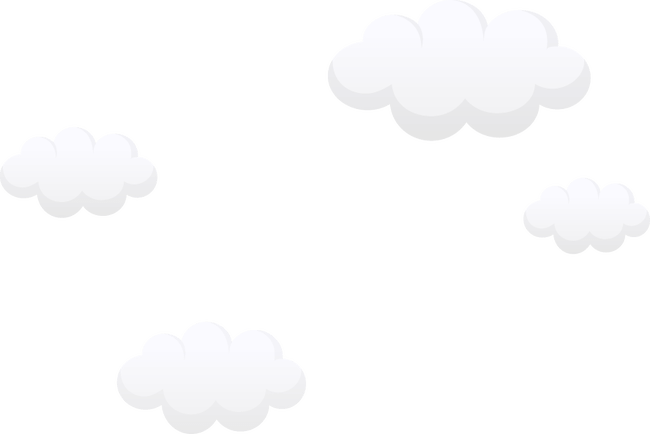 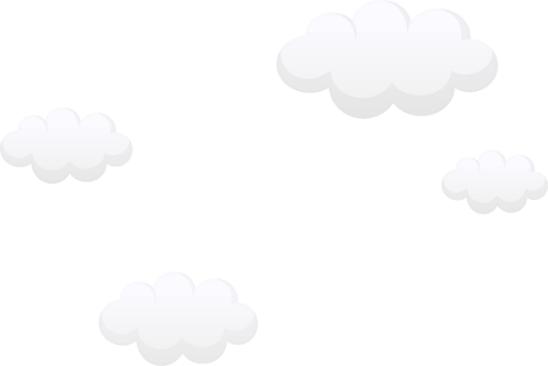 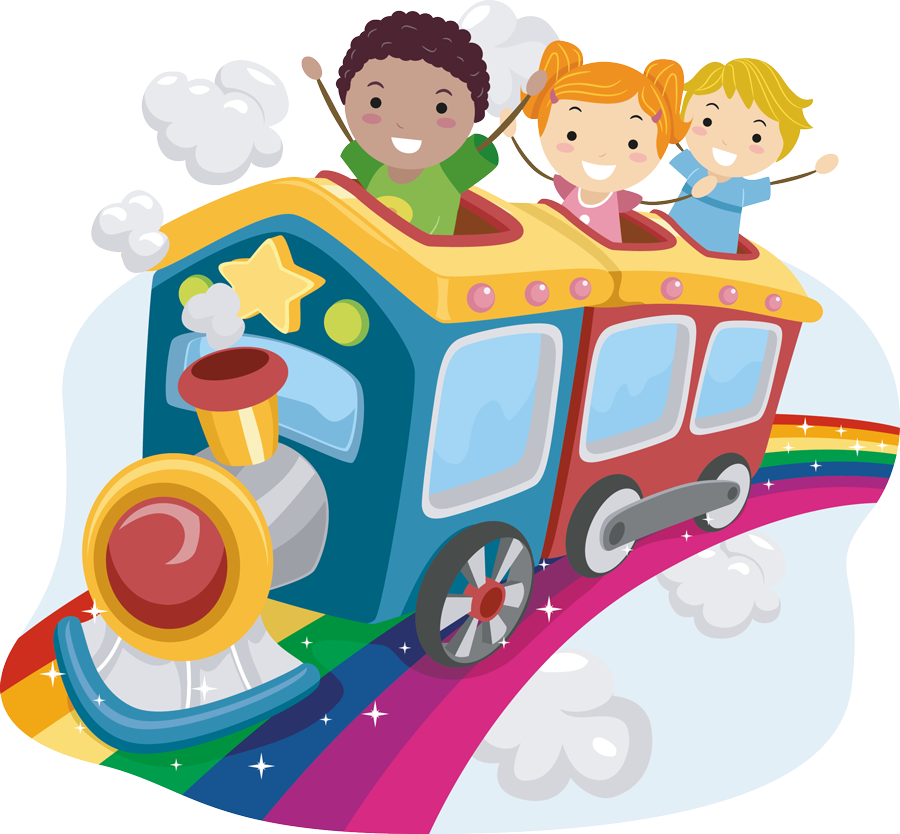 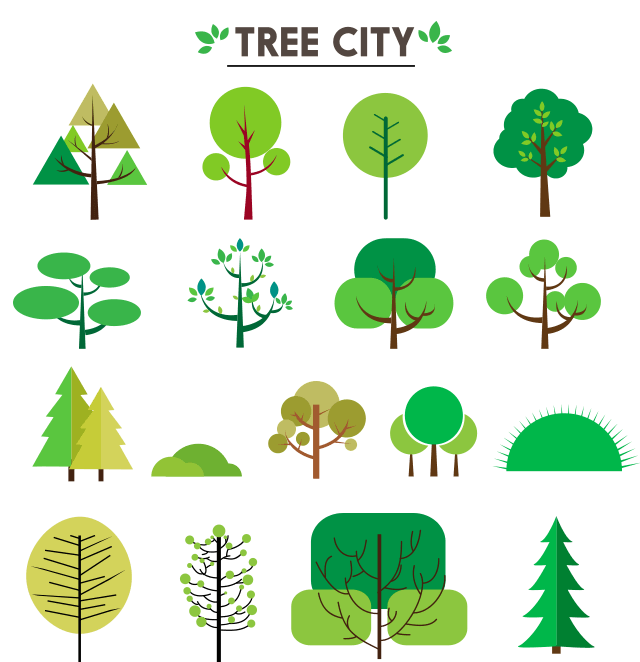 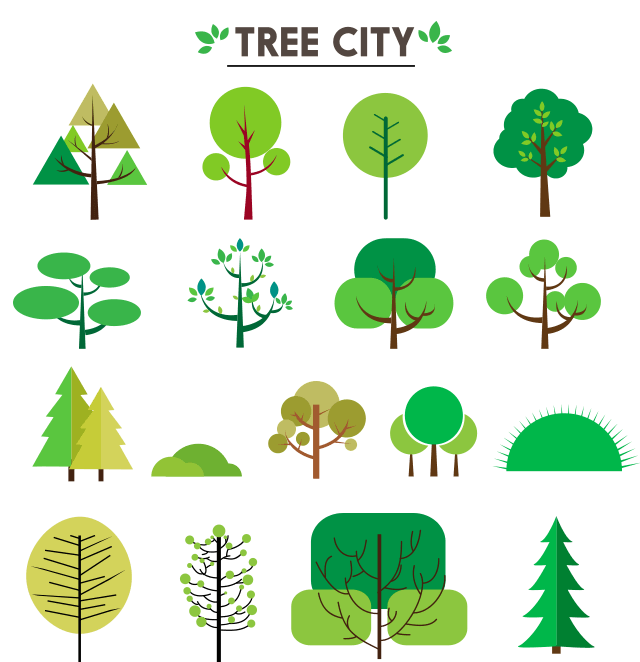 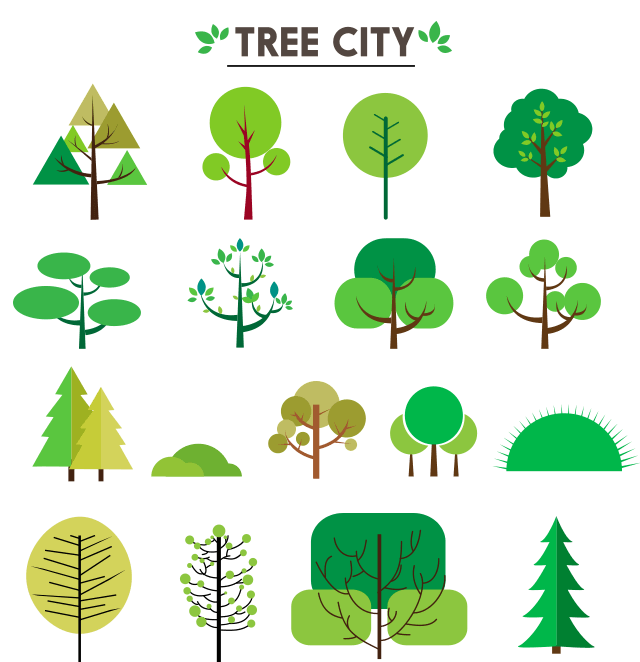 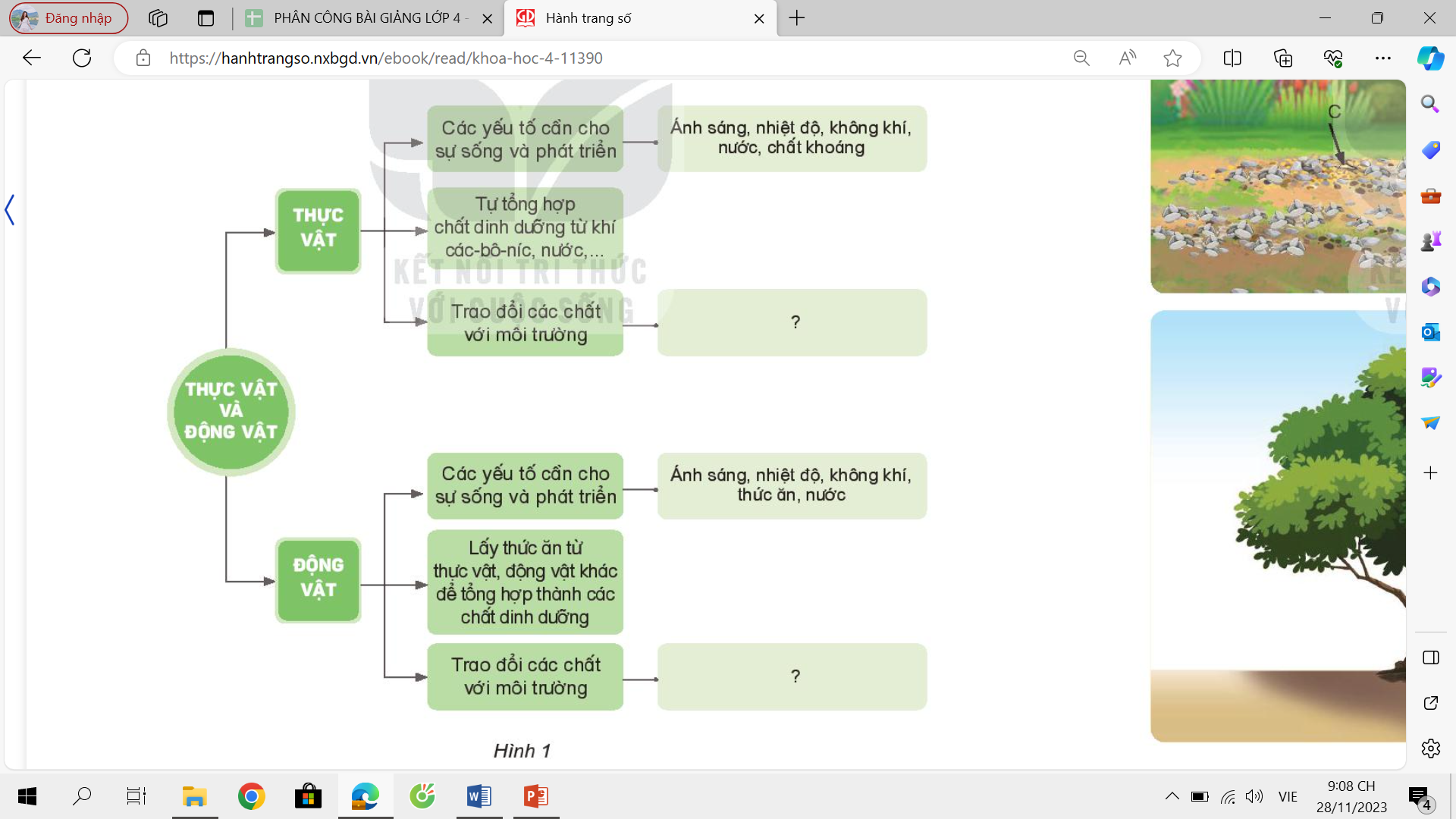 THẢO LUẬN 
NHÓM ĐÔI
Thực vật
Thực vật trao đổi khí các-bô-níc, 
ô-xi, nước và các chất khoáng với môi trường.
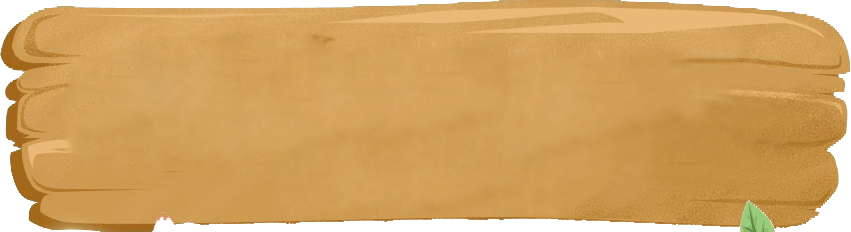 TRAO ĐỔI CHẤT VỚI MÔI TRƯỜNG
Động vật
Động vật thường xuyên trao đổi các chất với môi trường: lấy vào thức ăn, nước, khí ô-xi và thải ra các chất cặn bã, nước tiểu, khí các-bô-níc,...
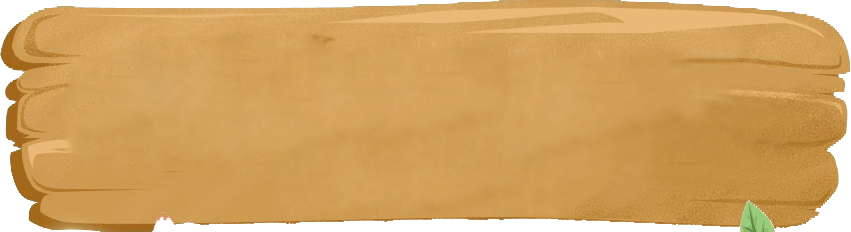 TRAO ĐỔI CÁC CHẤT VỚI MÔI TRƯỜNG
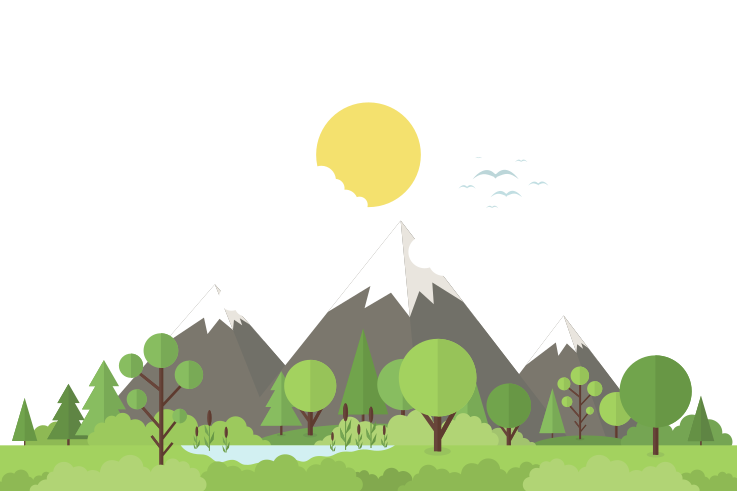 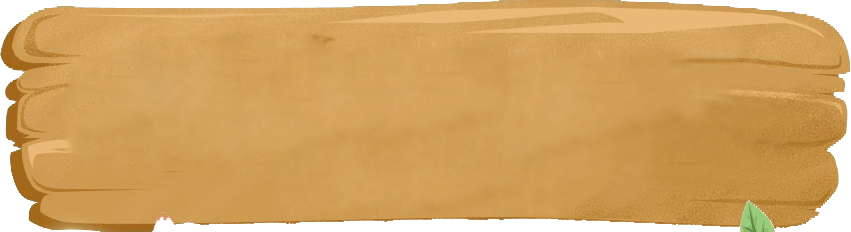 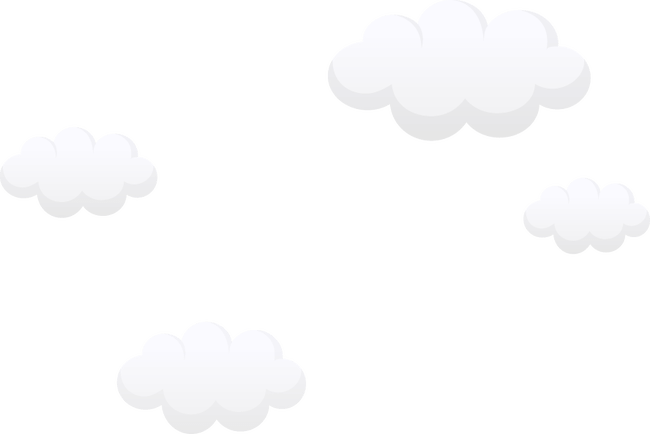 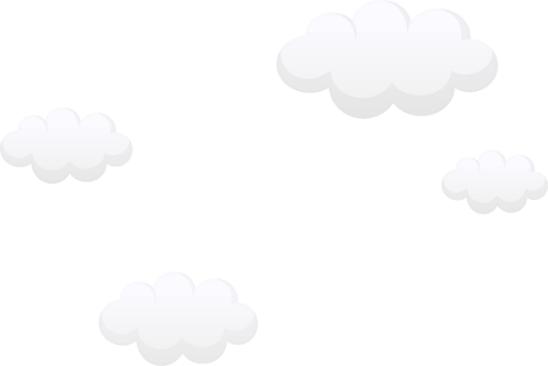 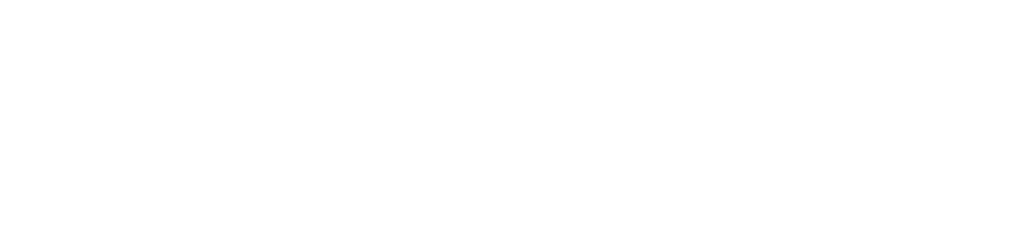 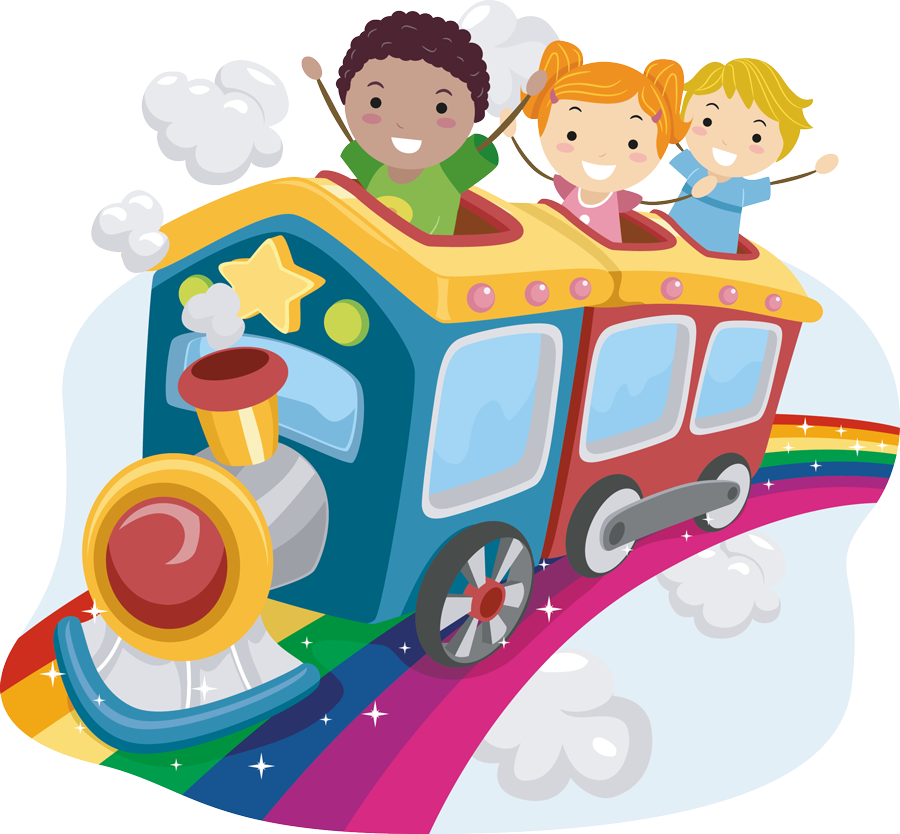 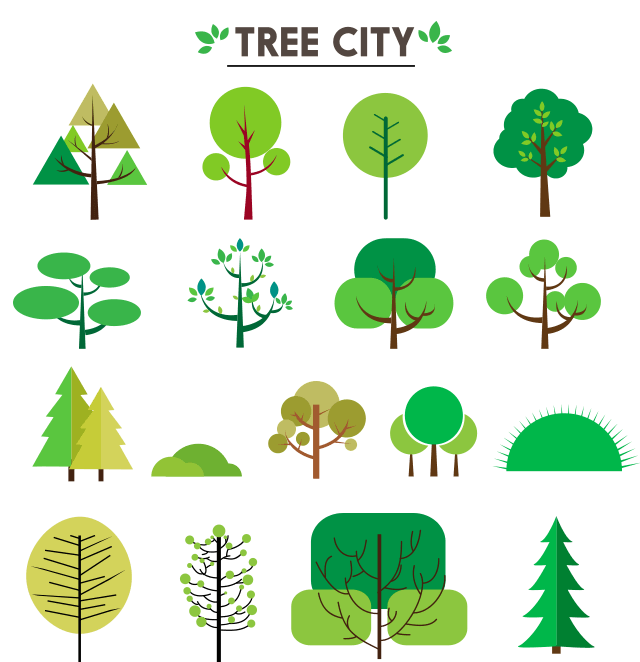 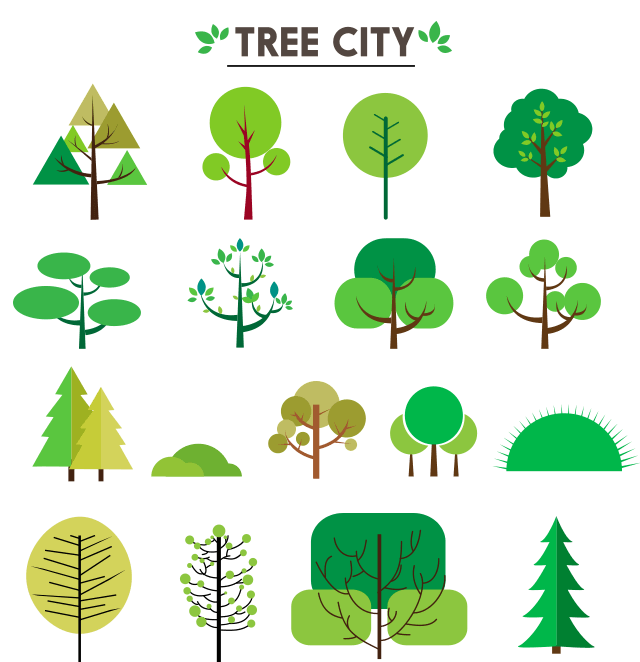 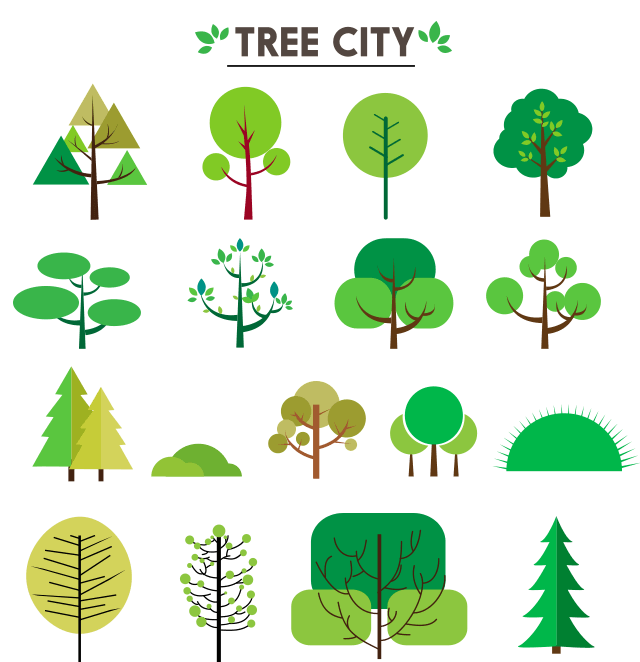 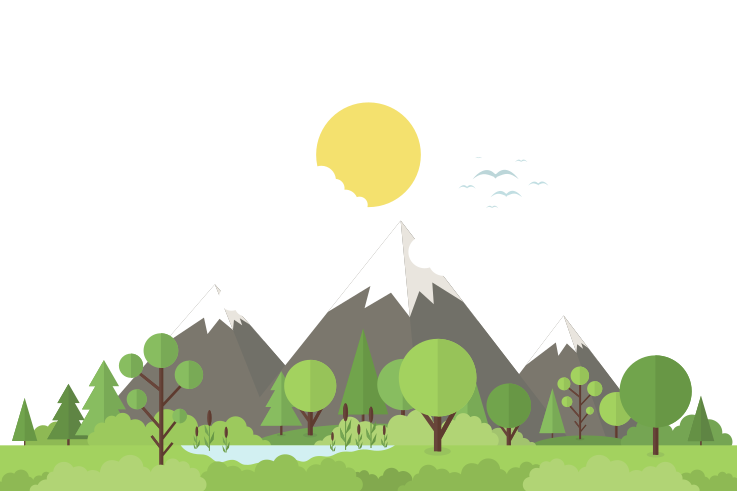 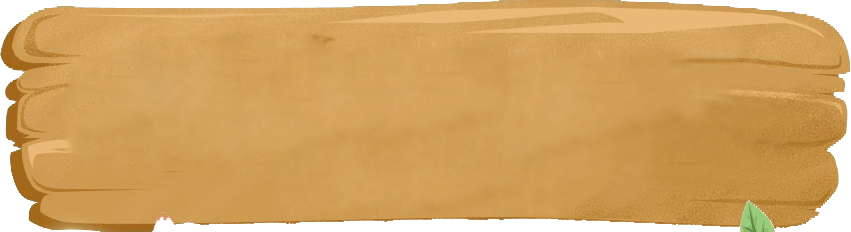 THẢO LUẬN NHÓM
Quan sát Hình 2 và dự đoán: 
+ Vị trí nào cây con sẽ phát triển tốt? Vì sao?
+ Vị trí nào cây con sẽ không hoặc kém phát triển? Vì sao?
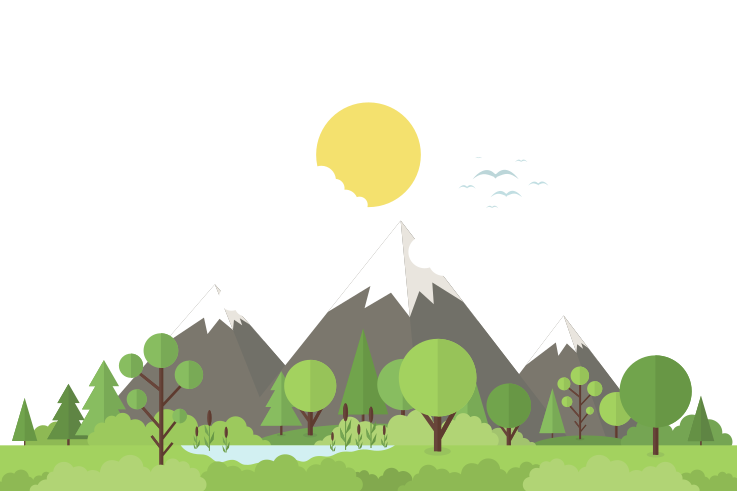 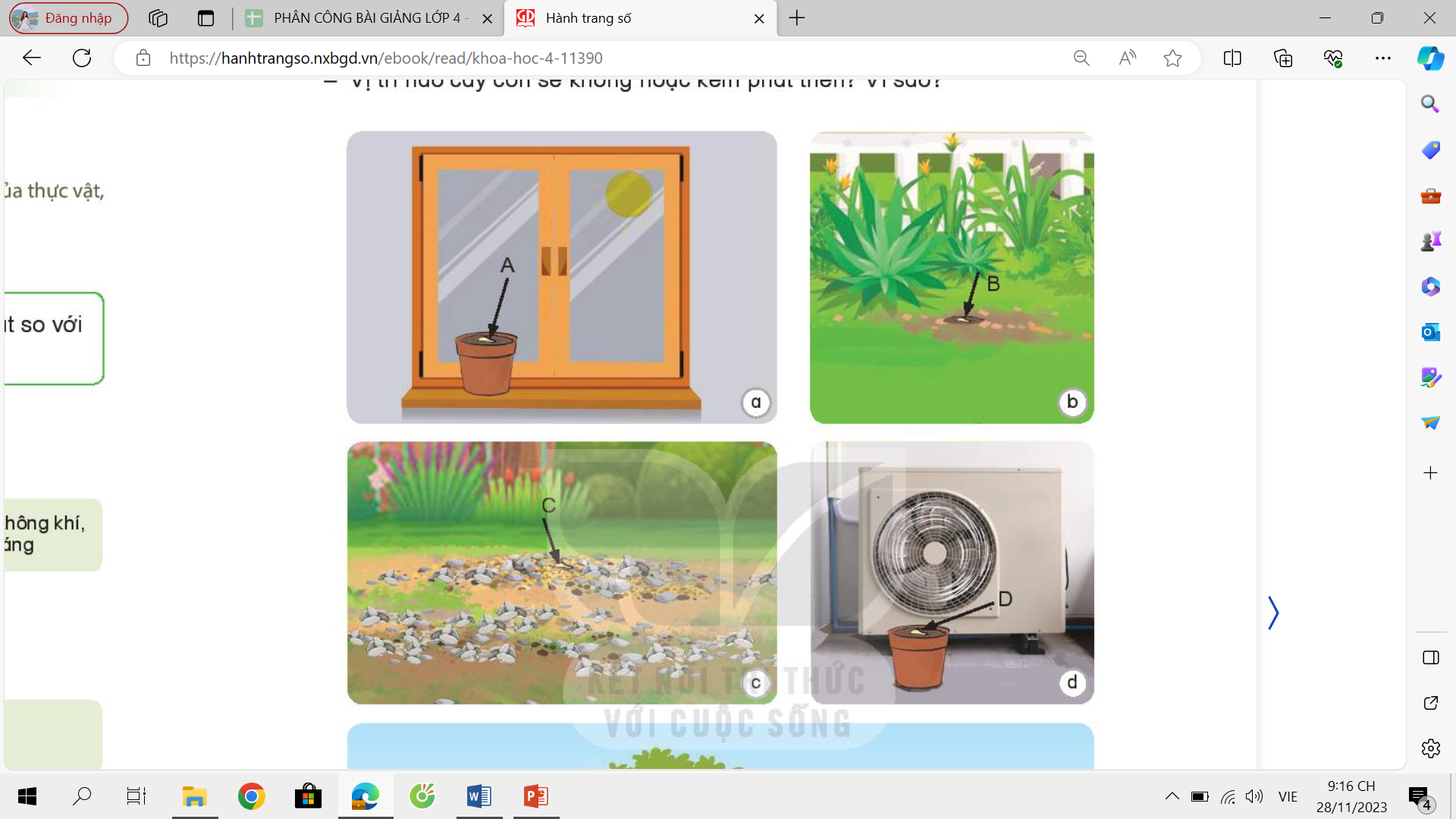 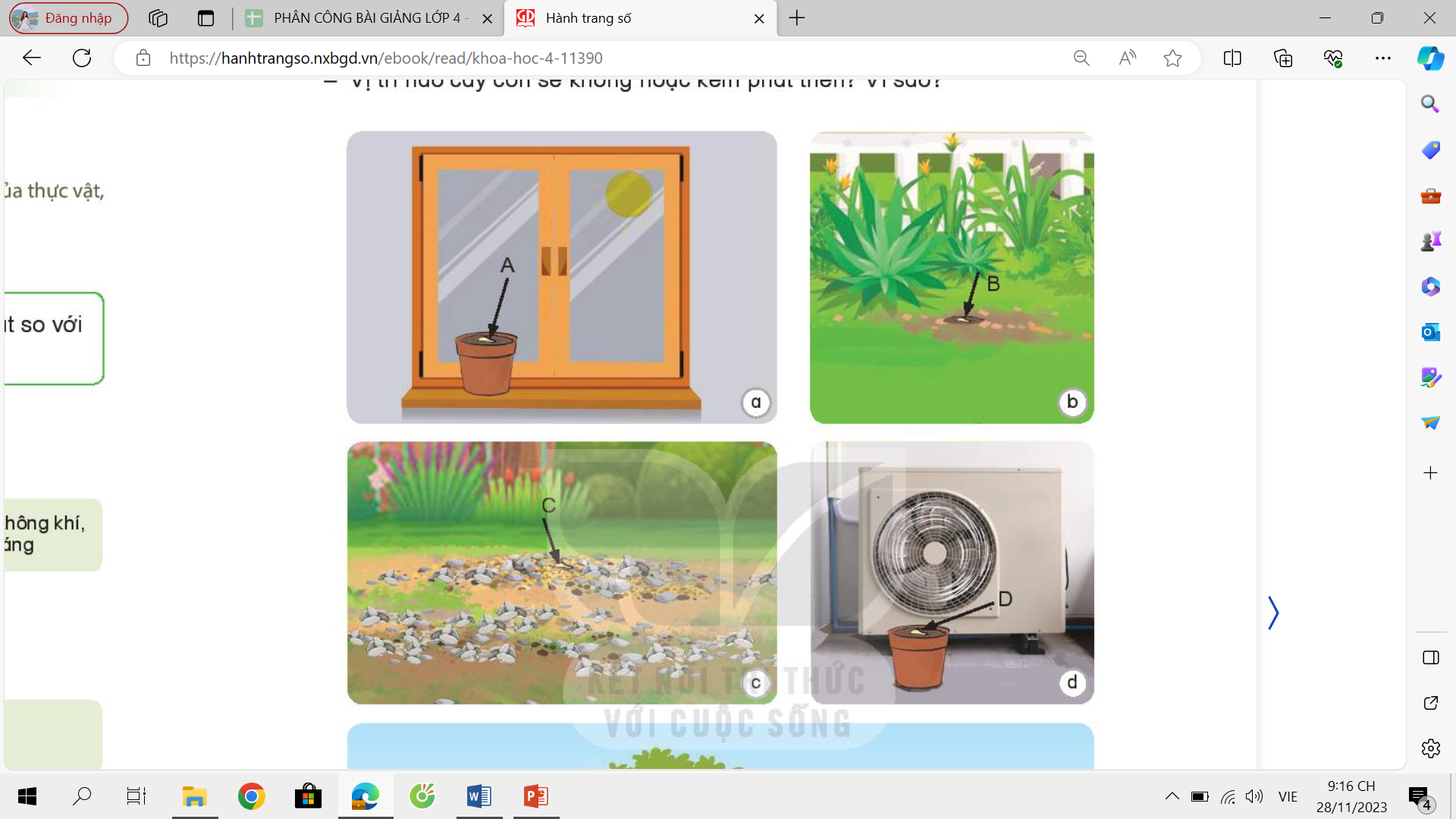 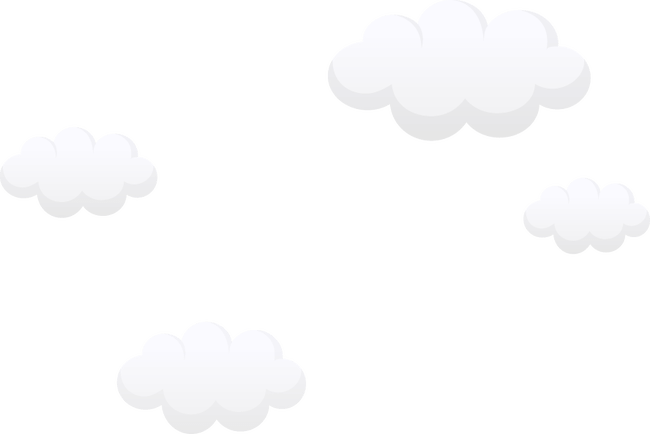 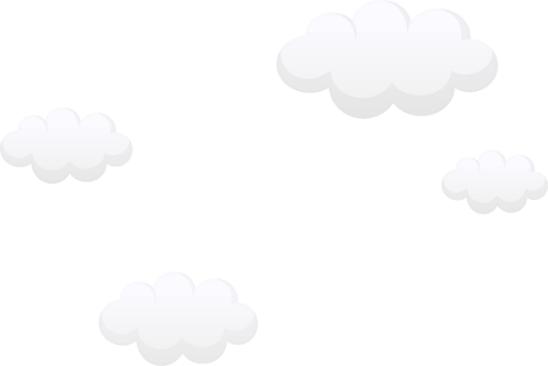 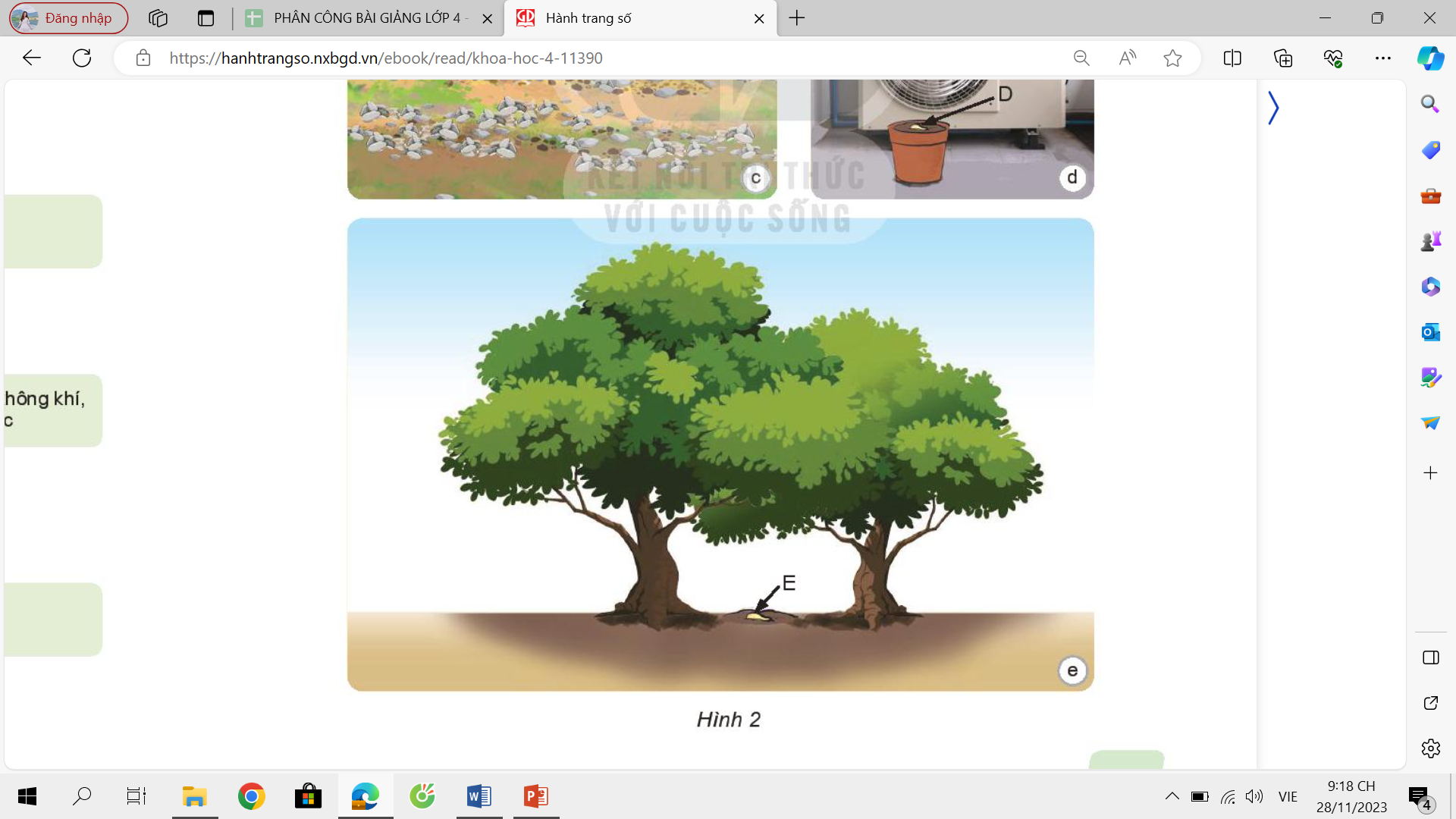 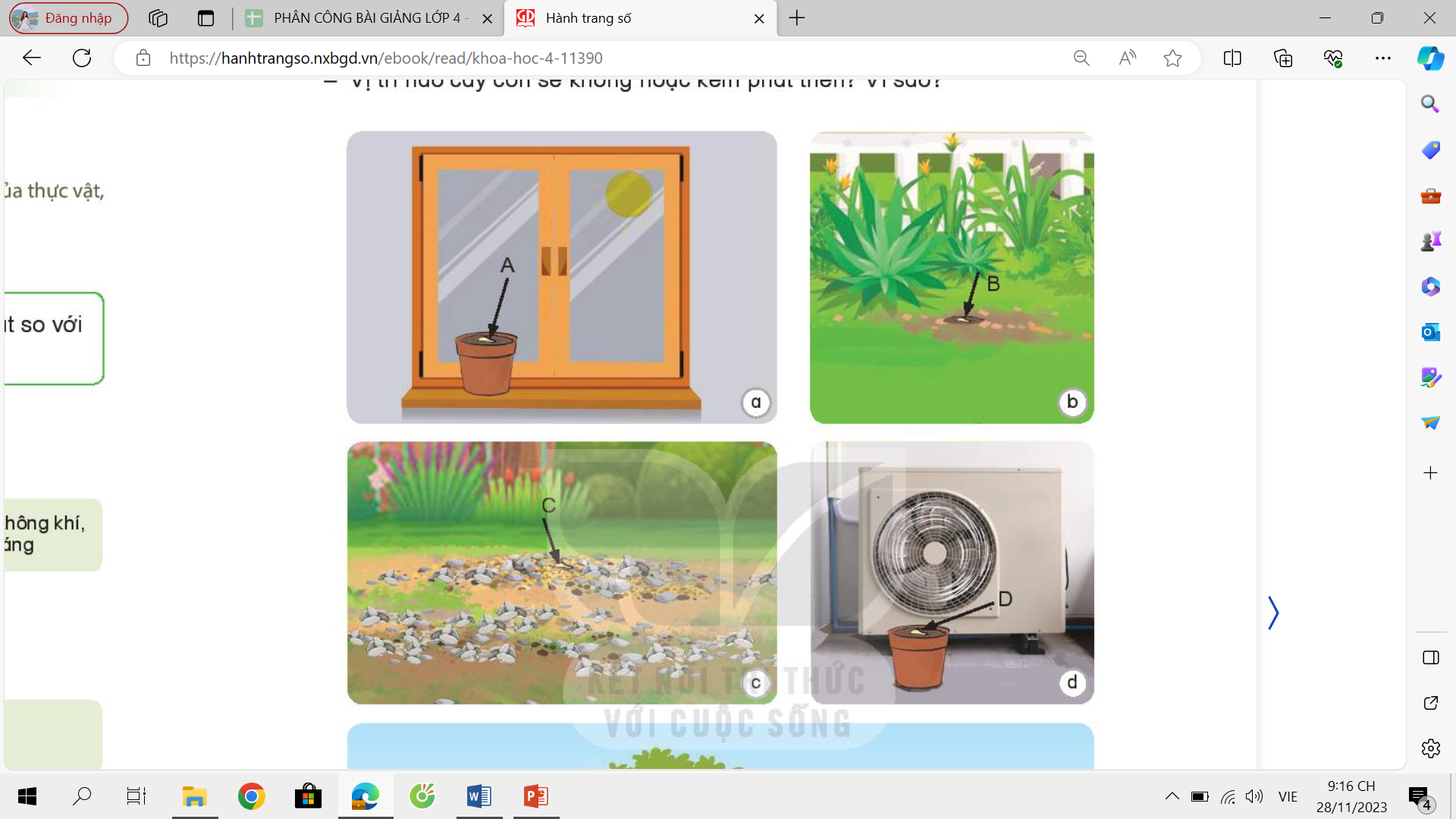 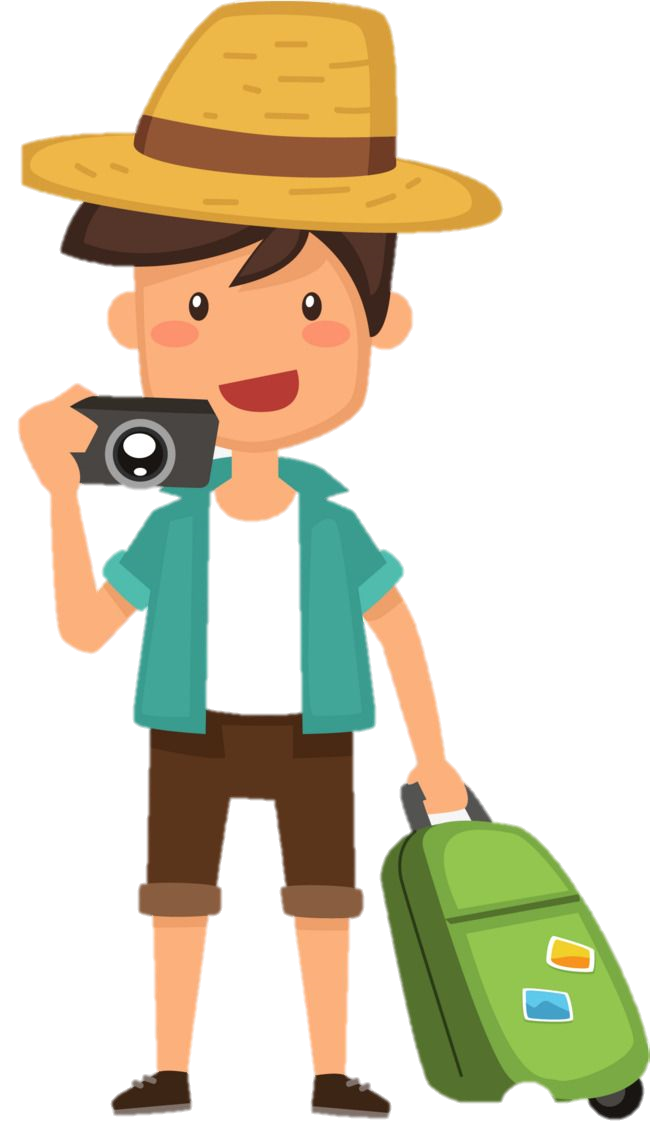 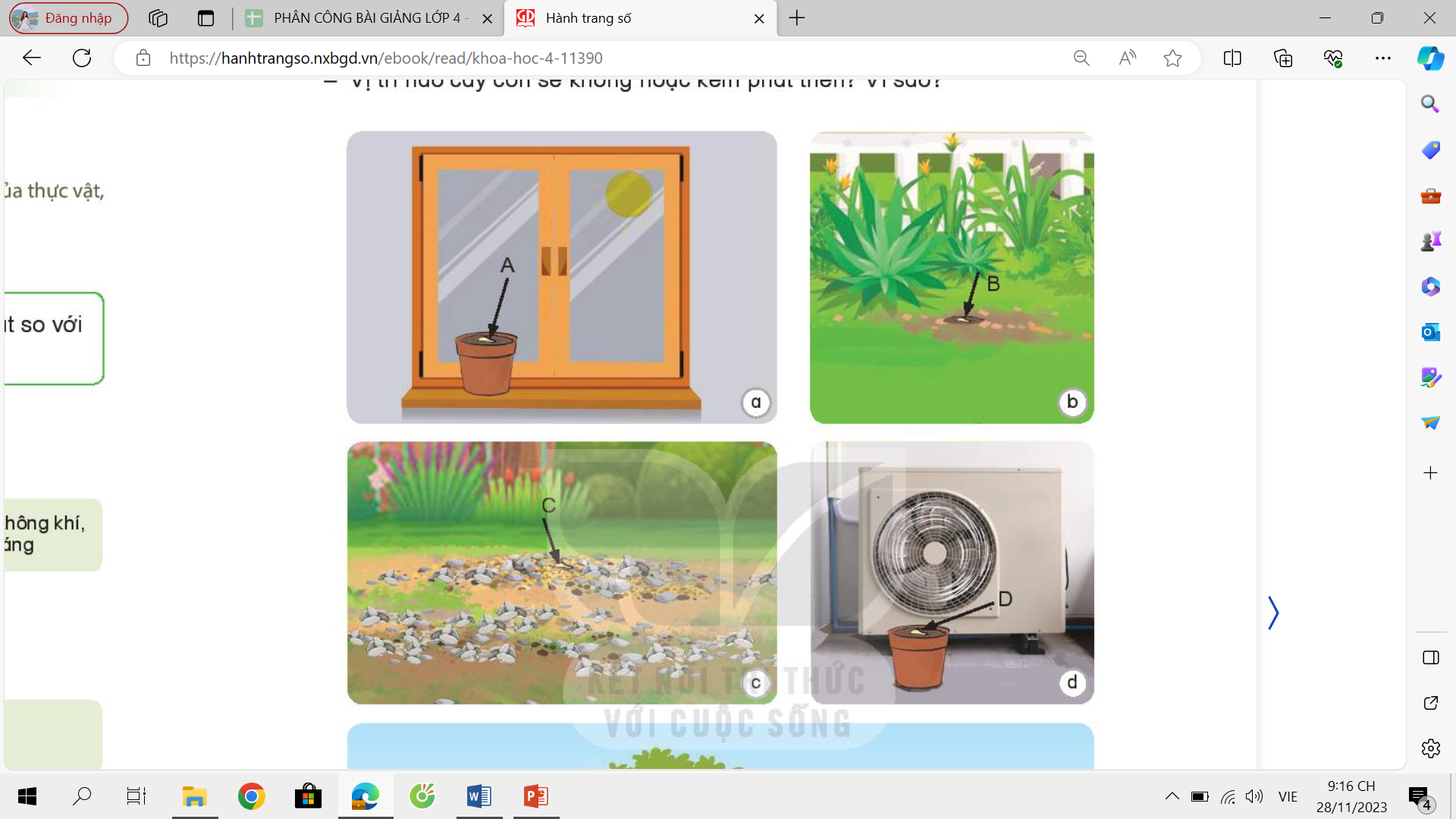 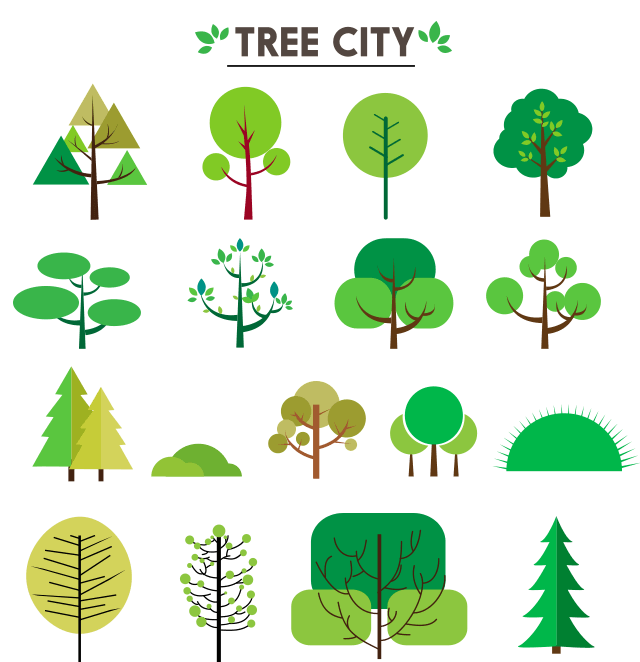 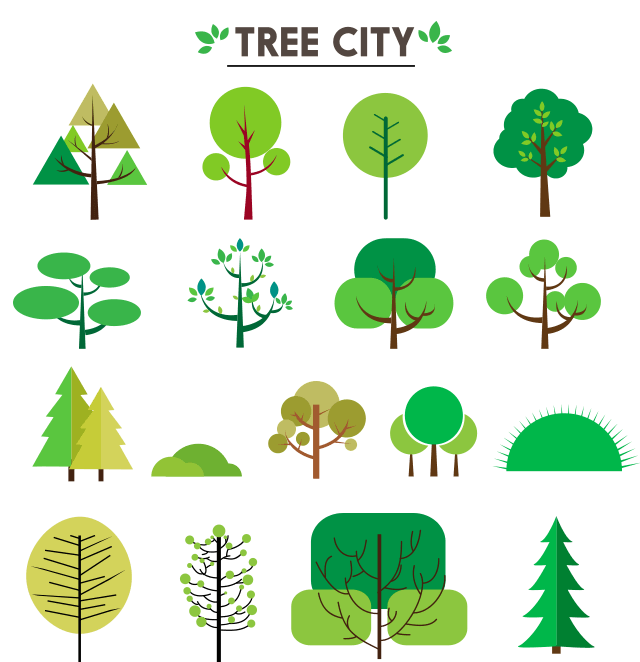 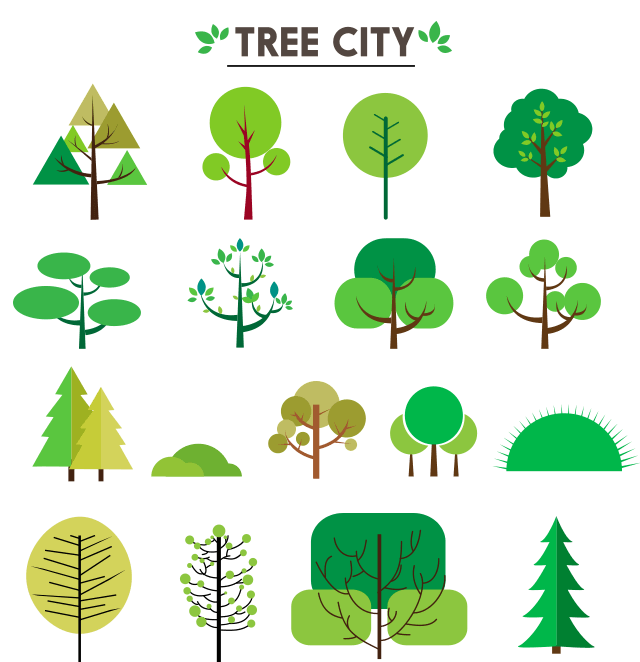 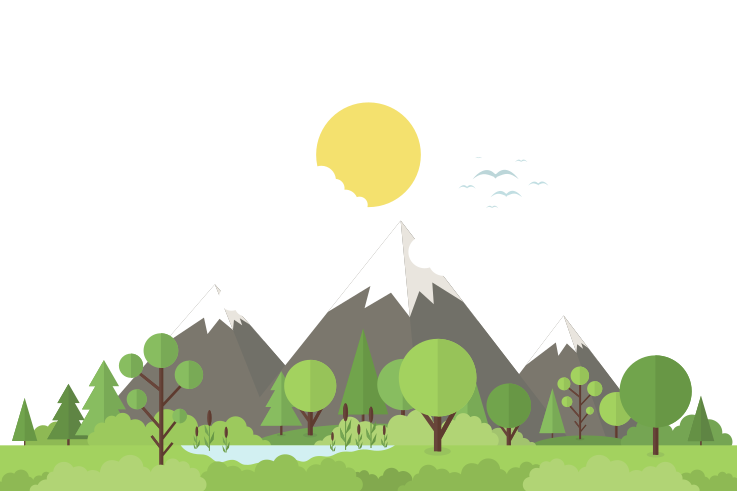 THẢO LUẬN NHÓM BỐN
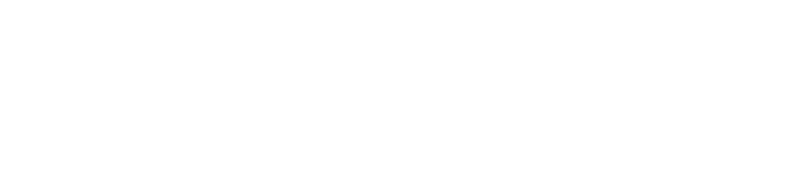 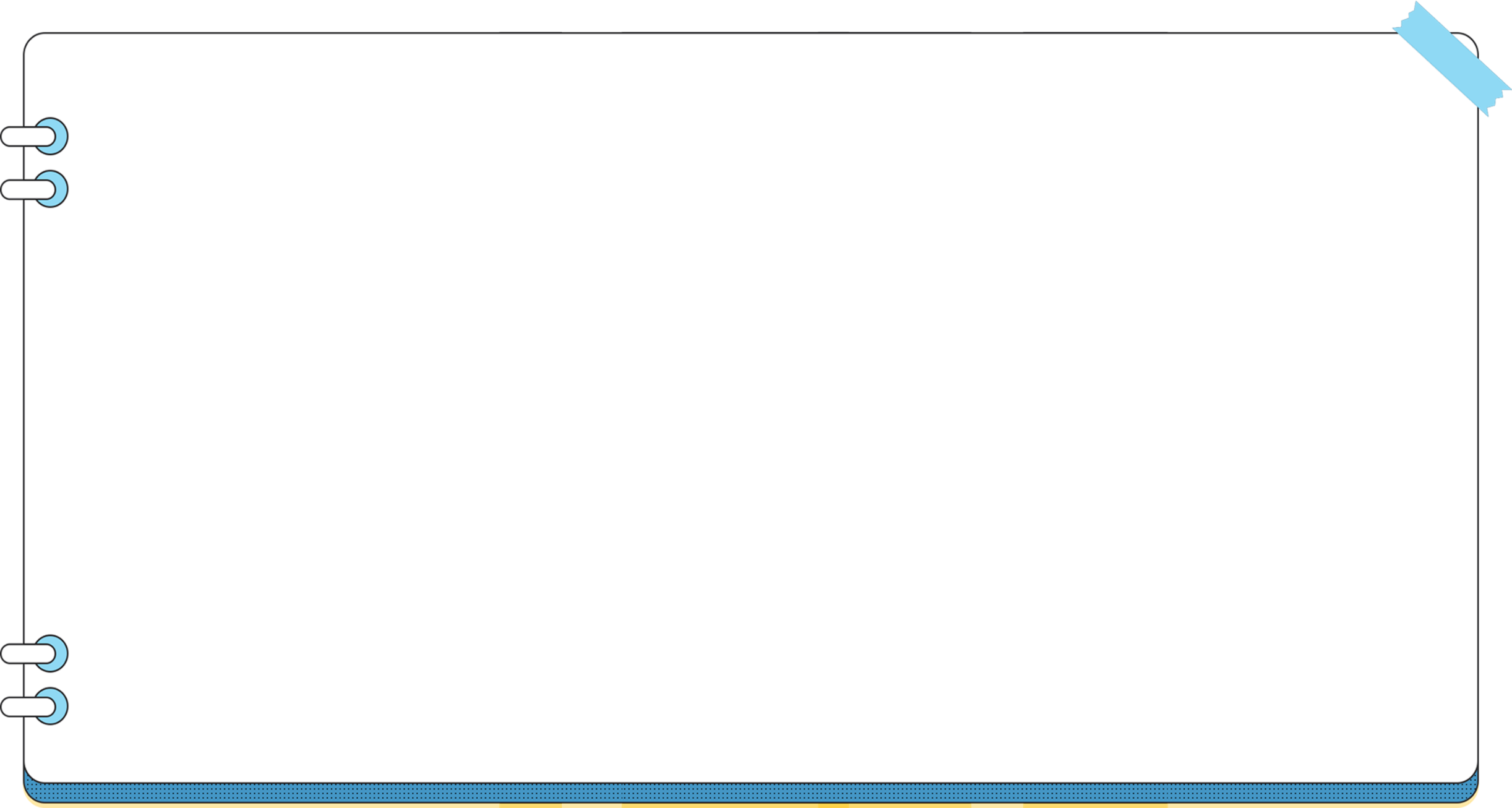 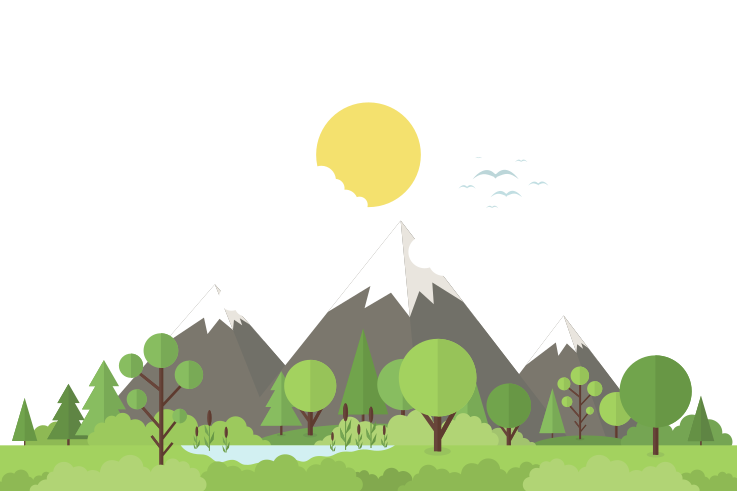 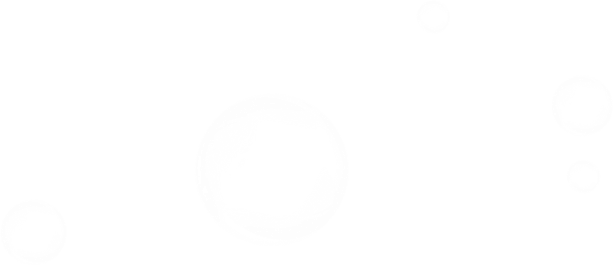 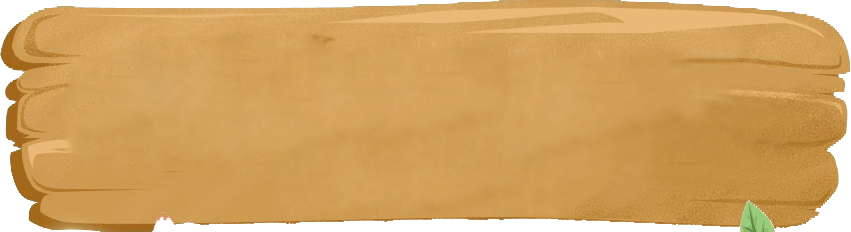 VỊ TRÍ B CÂY CON PHÁT TRIỂN TỐT NHẤT
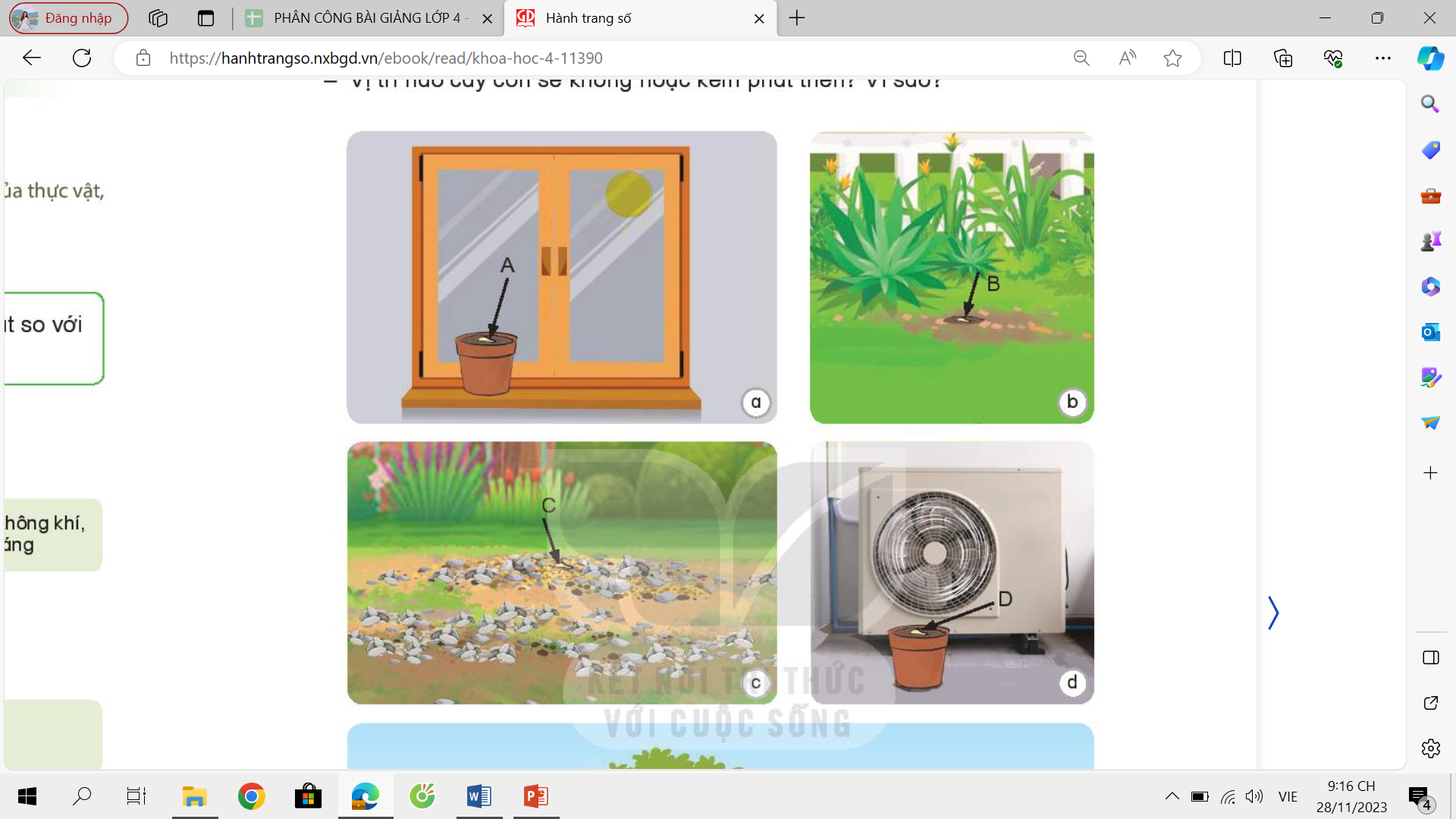 Vì đất tơi xốp, đảm bảo ánh sáng, nước, không khí, chất khoáng, nhiệt độ thích hợp cho cây phát triển.
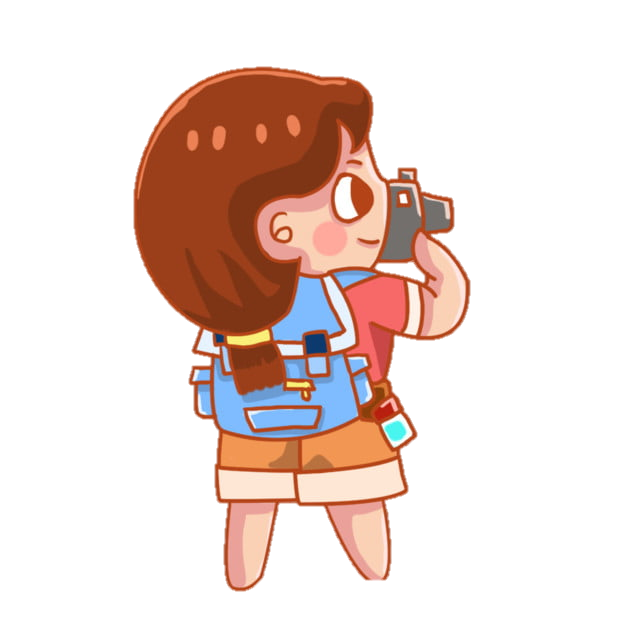 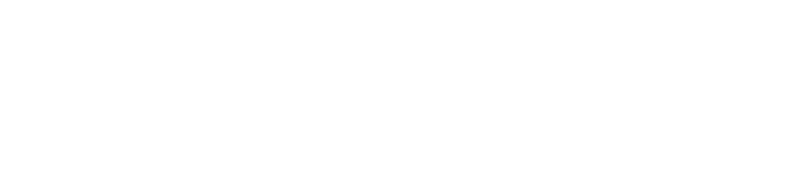 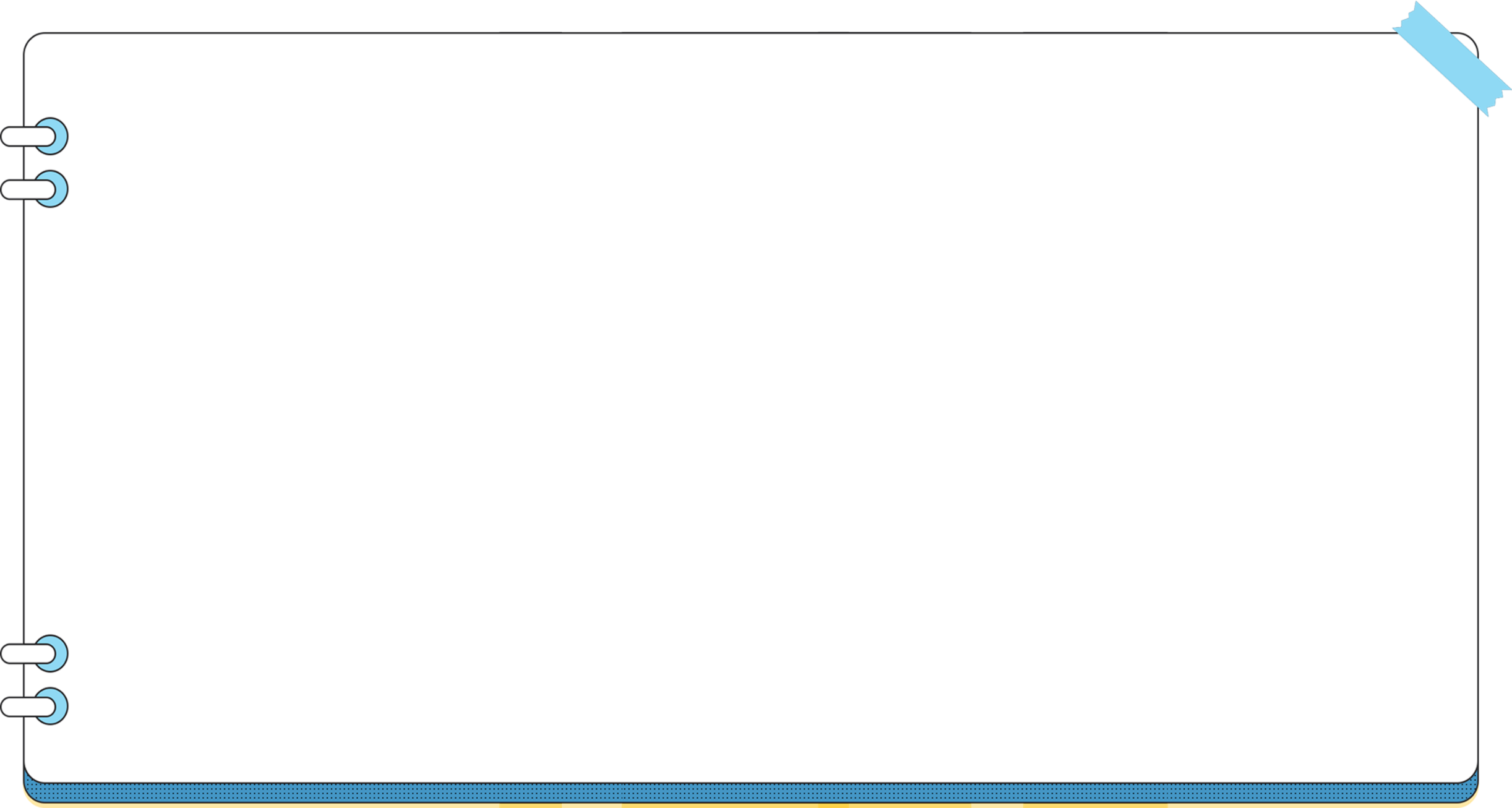 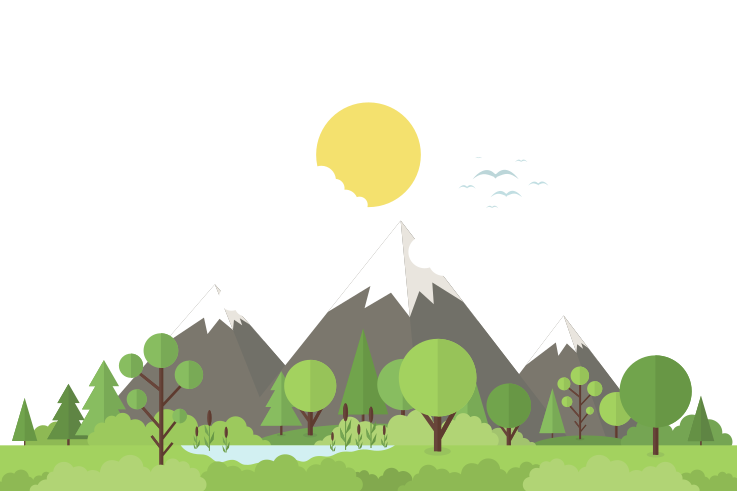 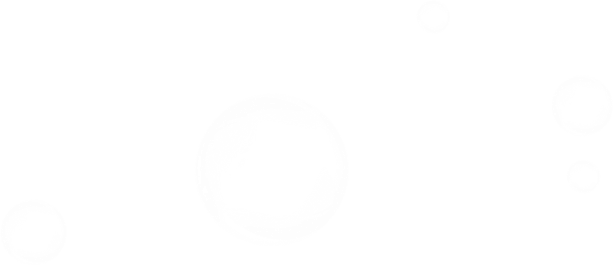 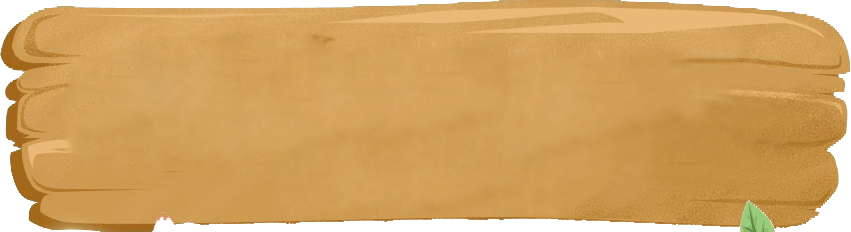 Vị trí cây con sẽ không hoặc kém phát triển thường thiếu hoặc điều kiện không thích hợp với một số yếu tố cần cho sự sống và phát triển của cây bao gồm: A, C, D, E vì:
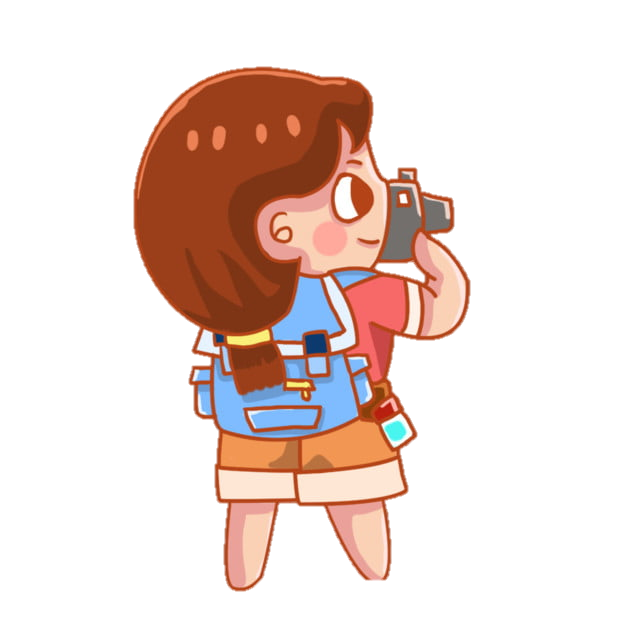 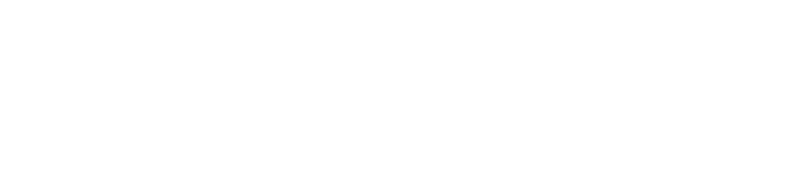 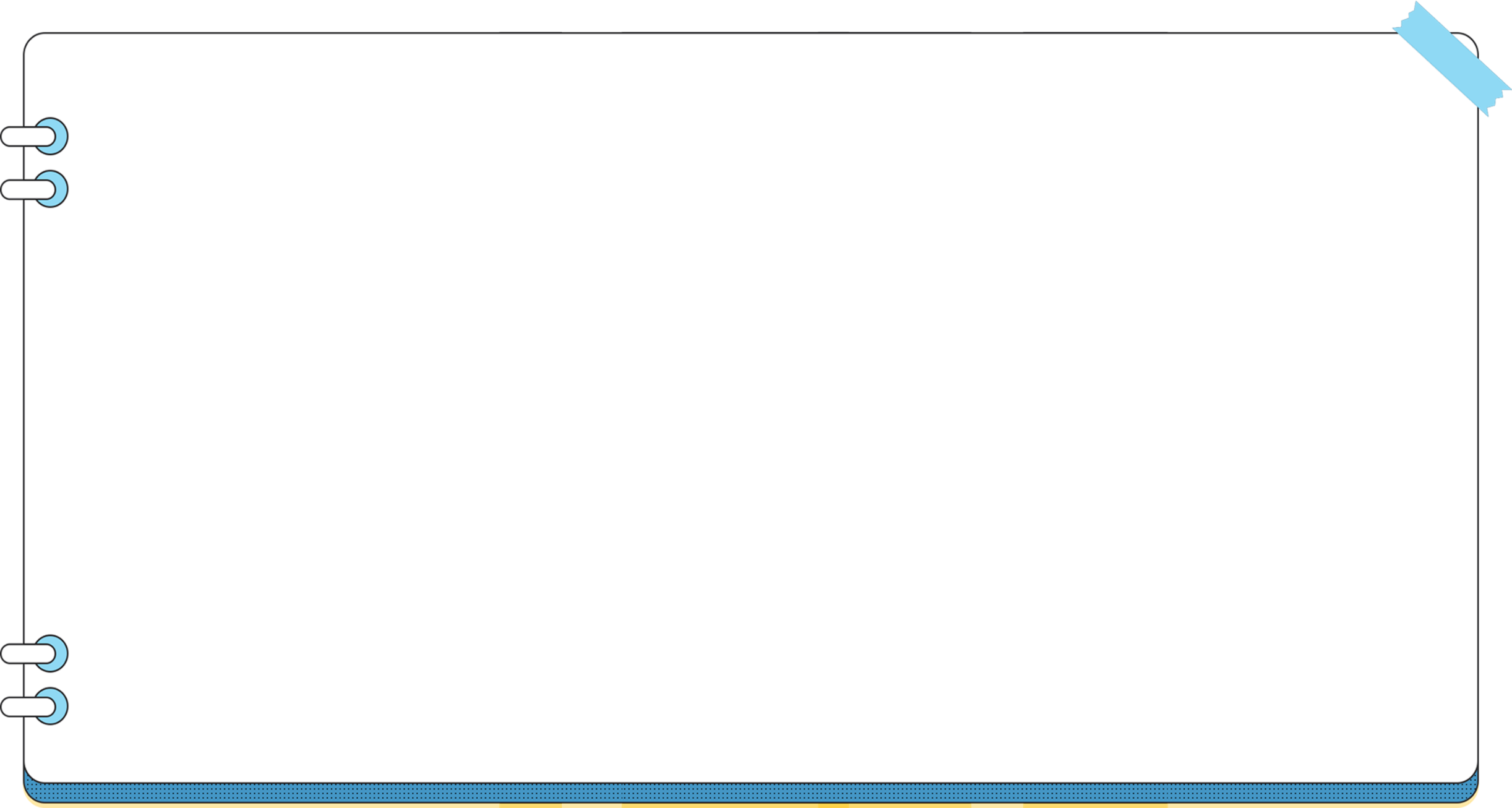 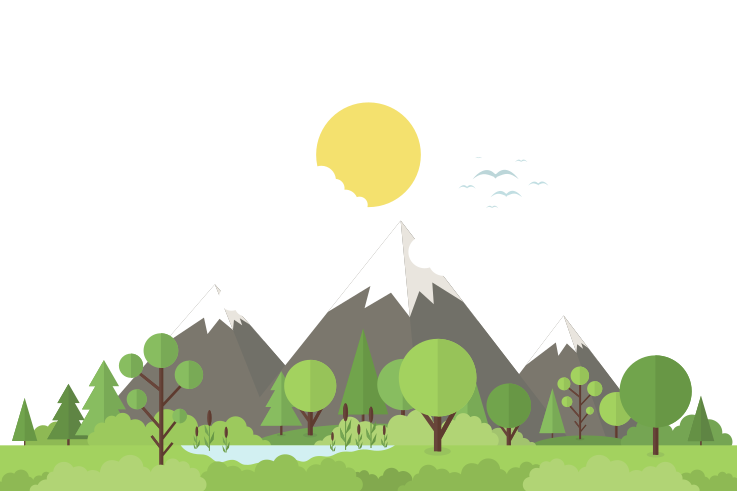 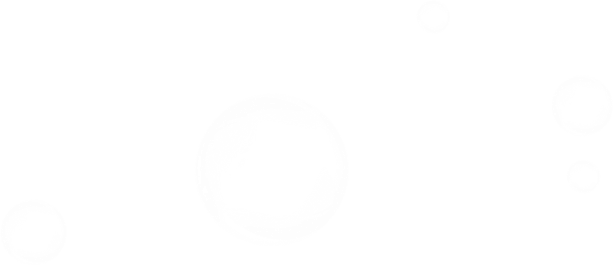 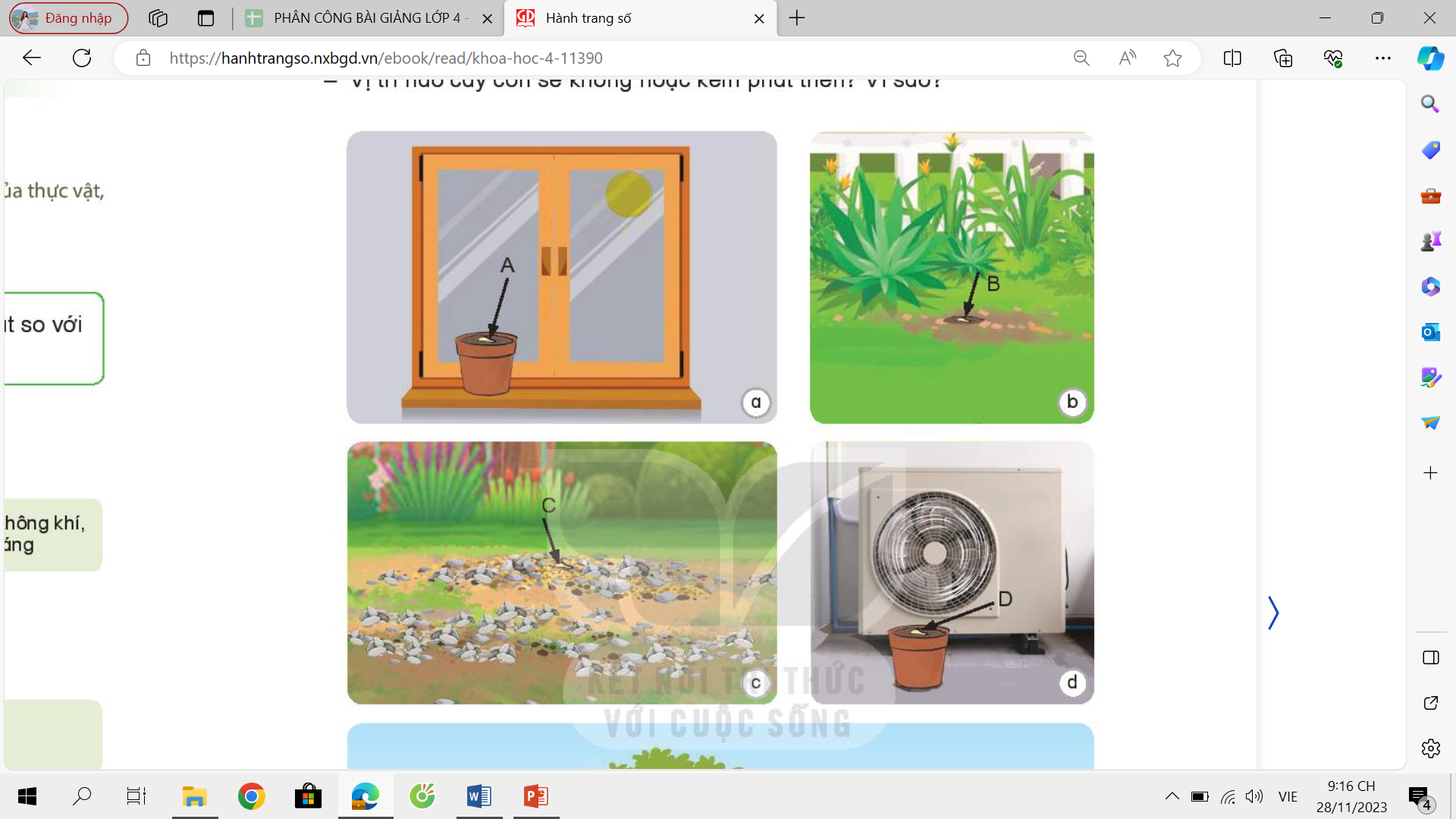 Các yếu tố cần thiết không tốt bằng vị trí B.
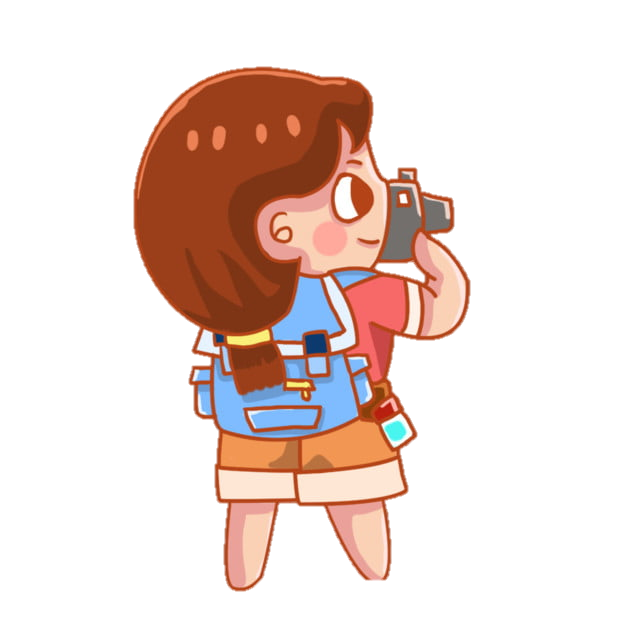 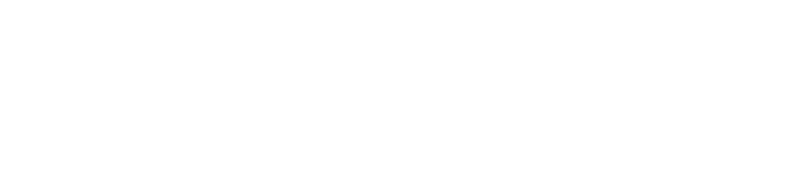 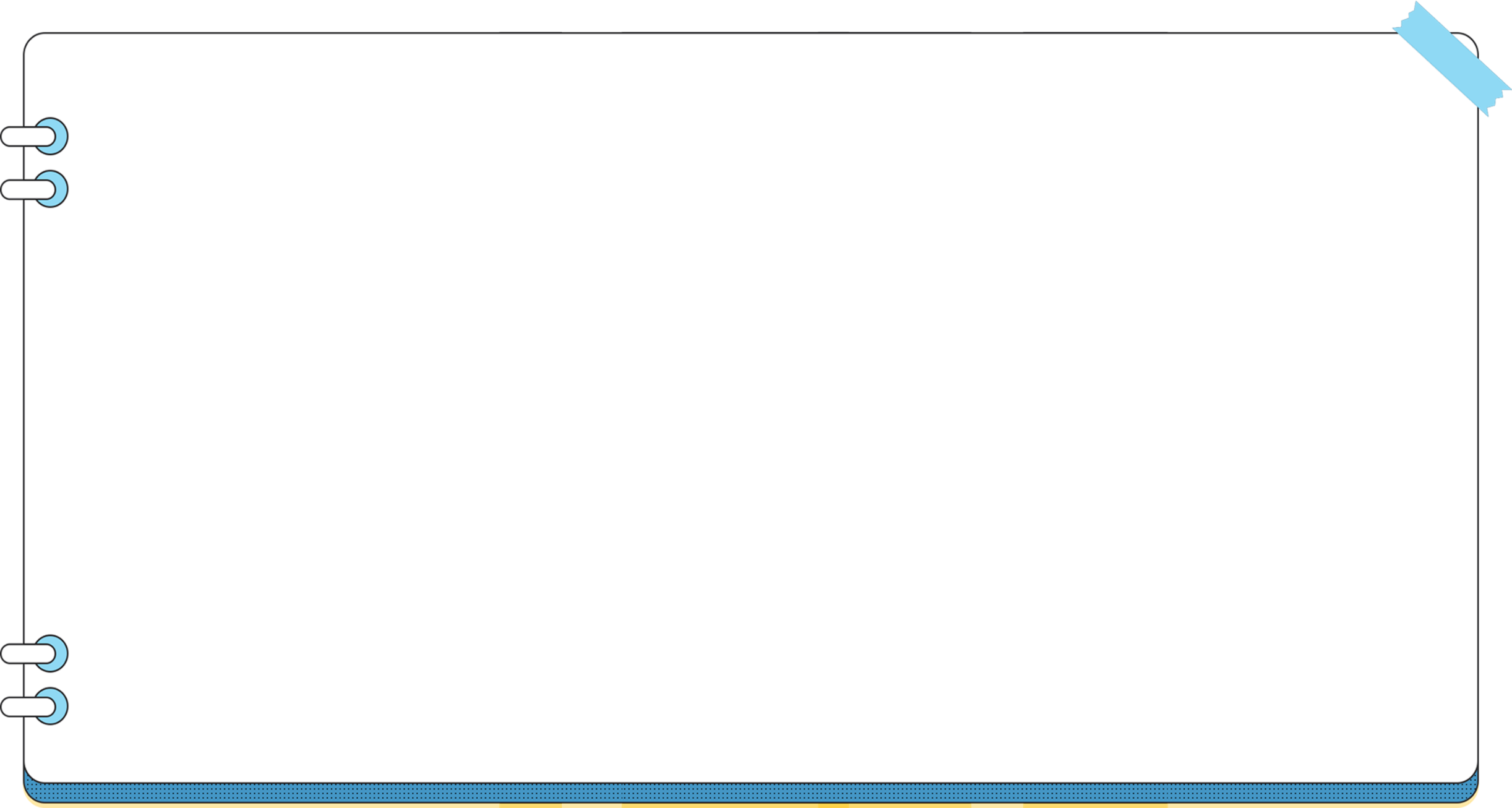 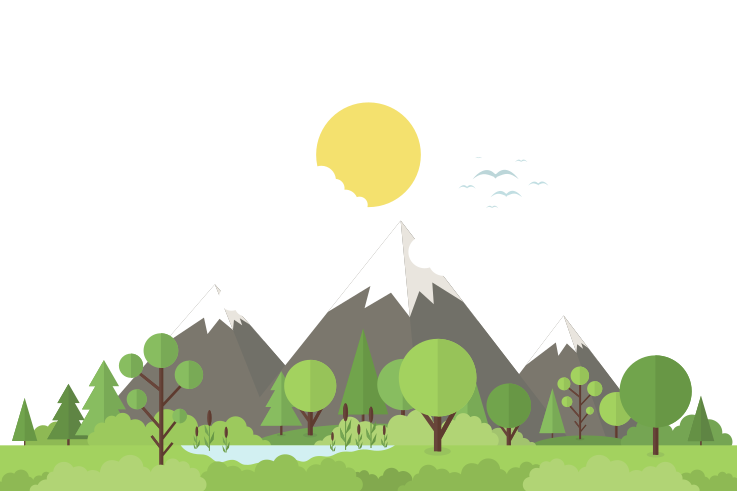 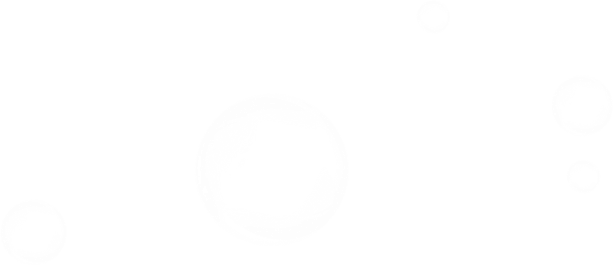 Đất sỏi đá thiếu nước và chất khoáng.
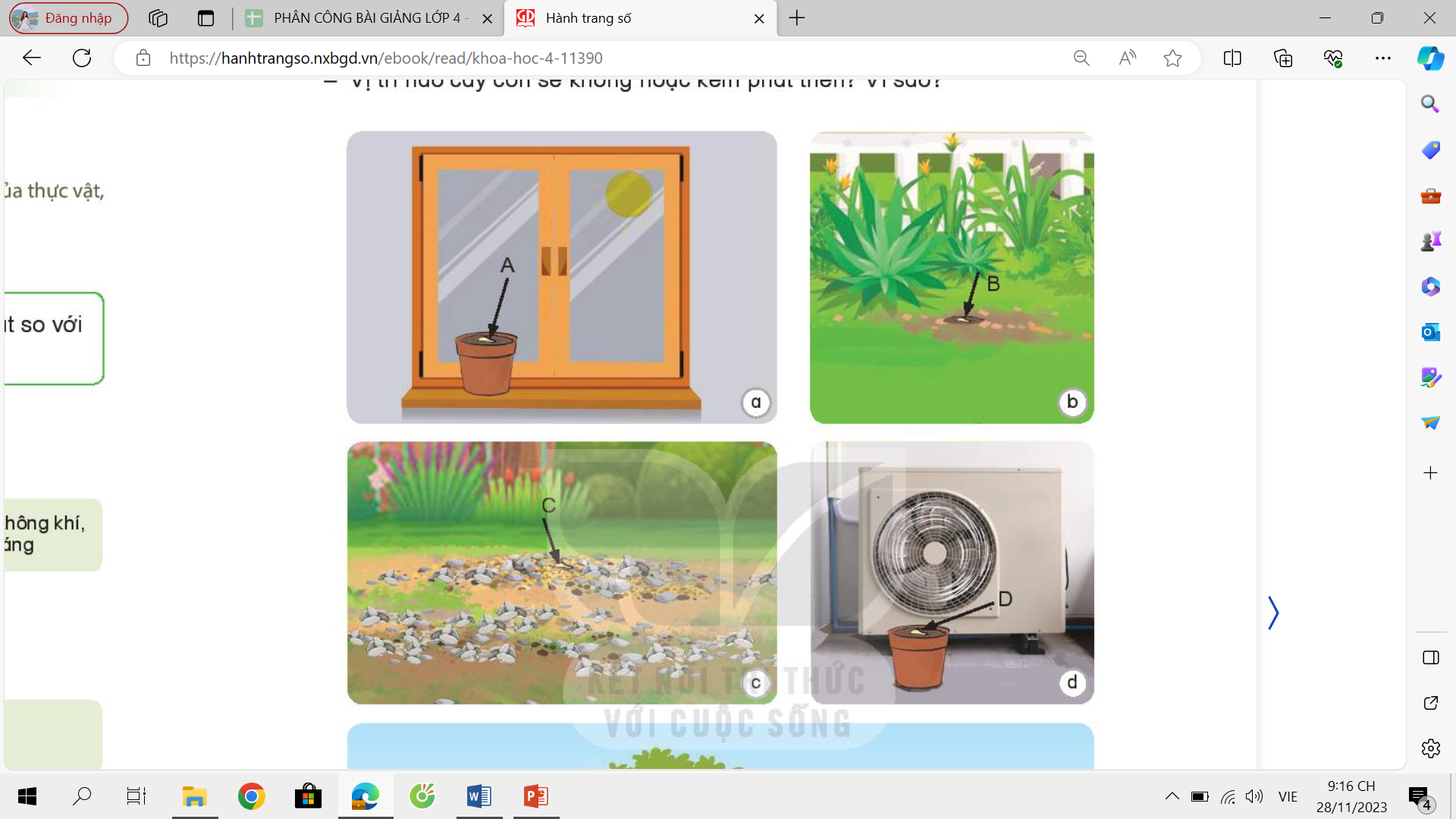 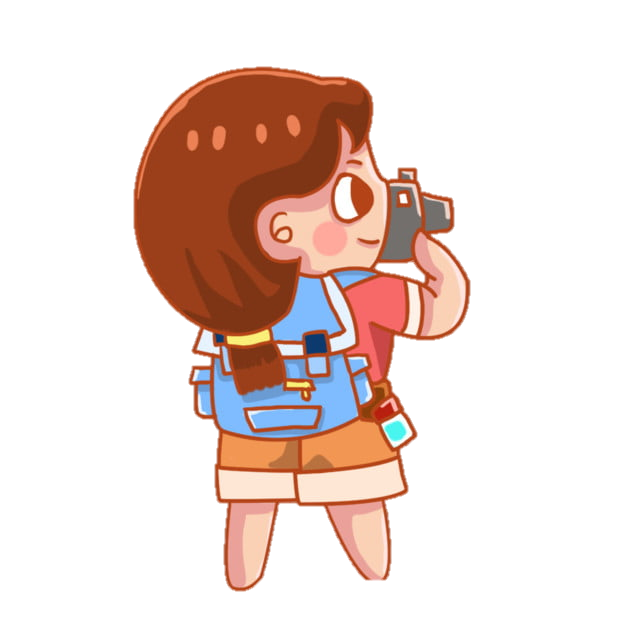 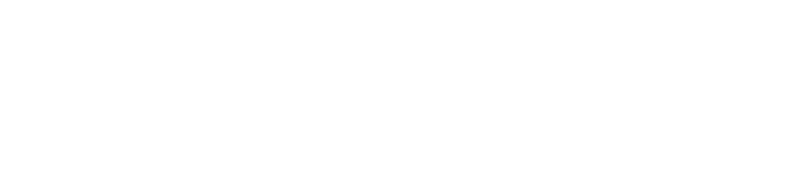 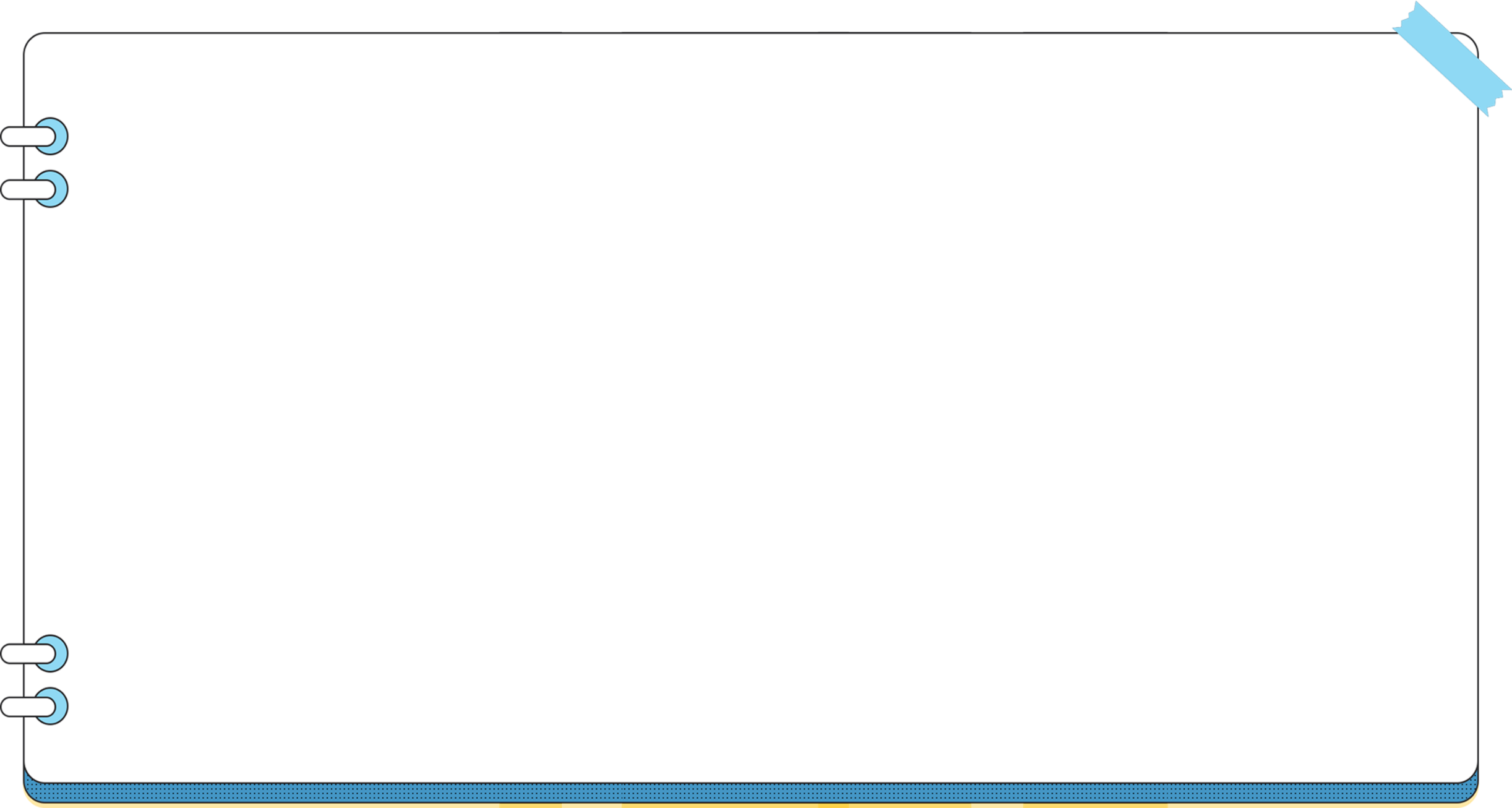 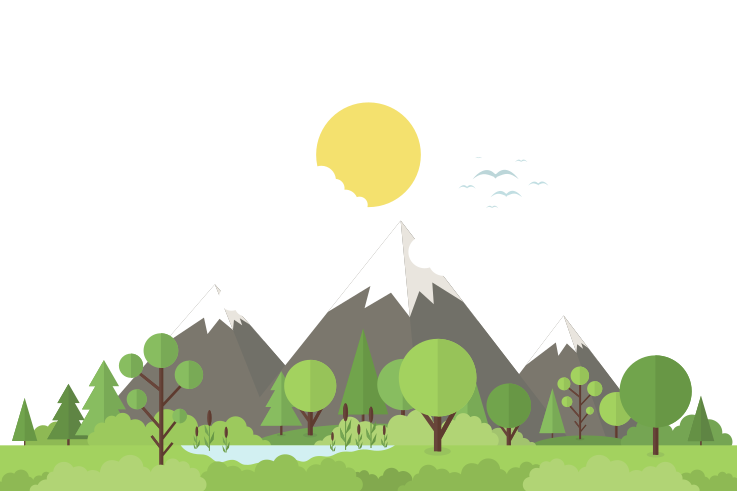 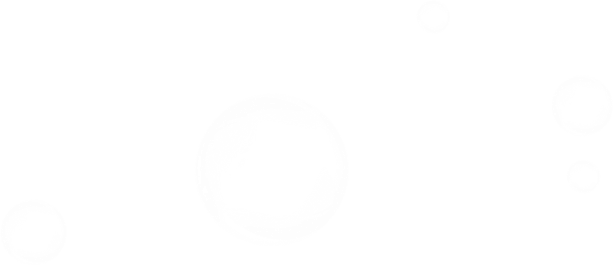 Nơi tỏa nhiệt nóng của điều hòa, nhiệt độ cao.
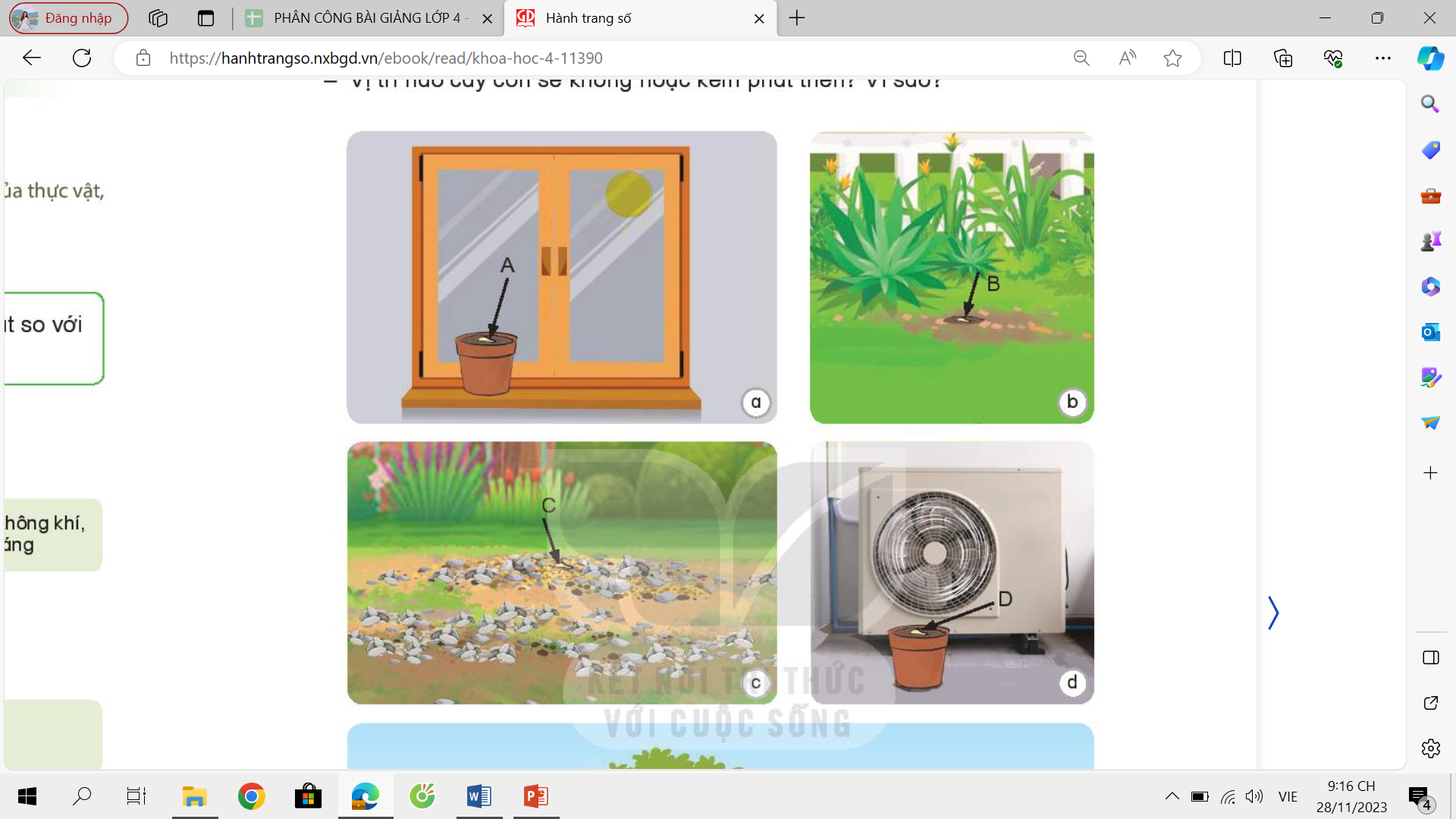 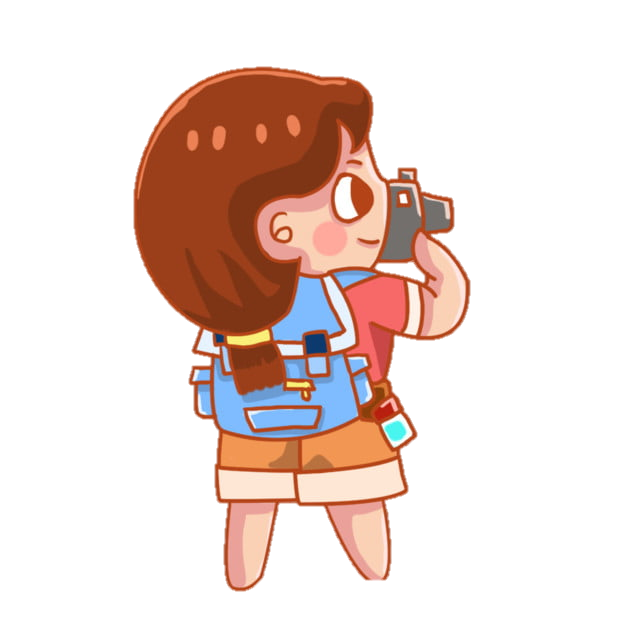 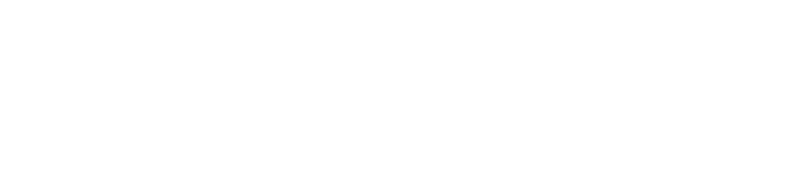 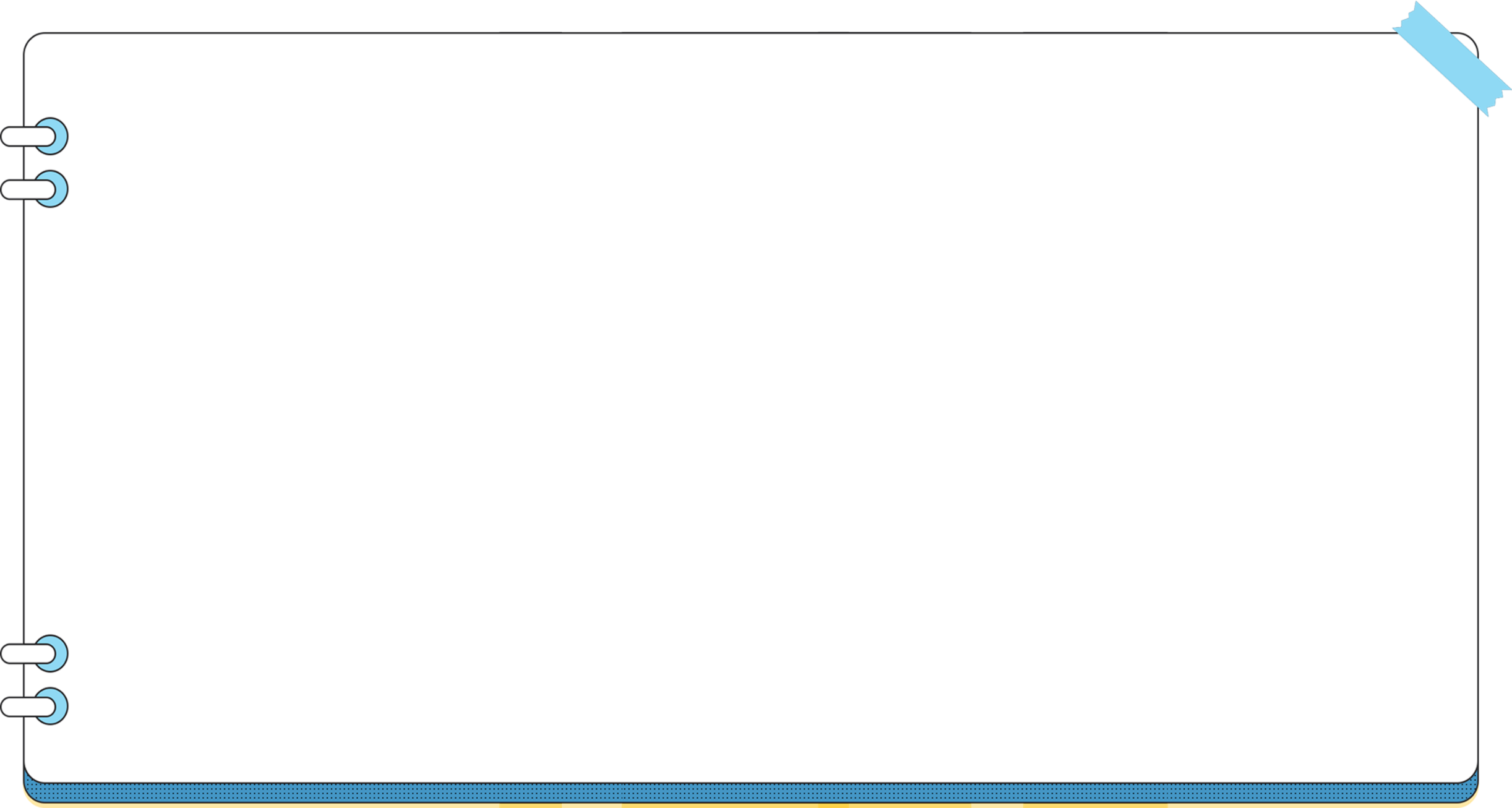 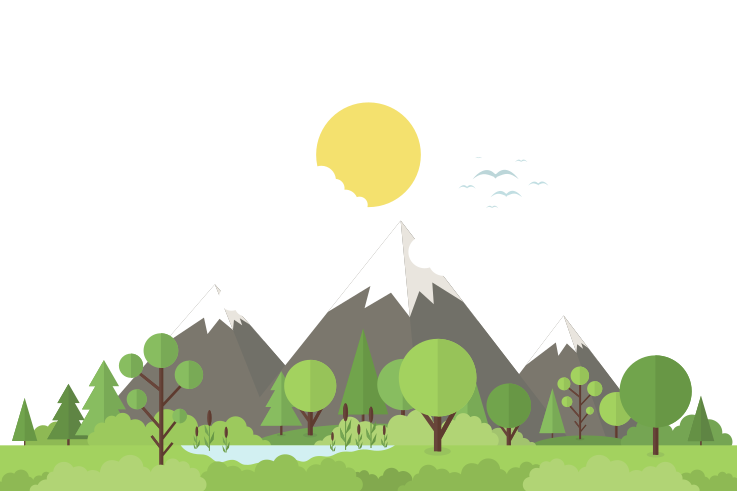 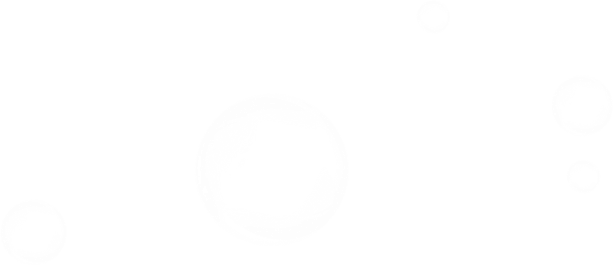 Dưới tán cây thiếu ánh sáng.
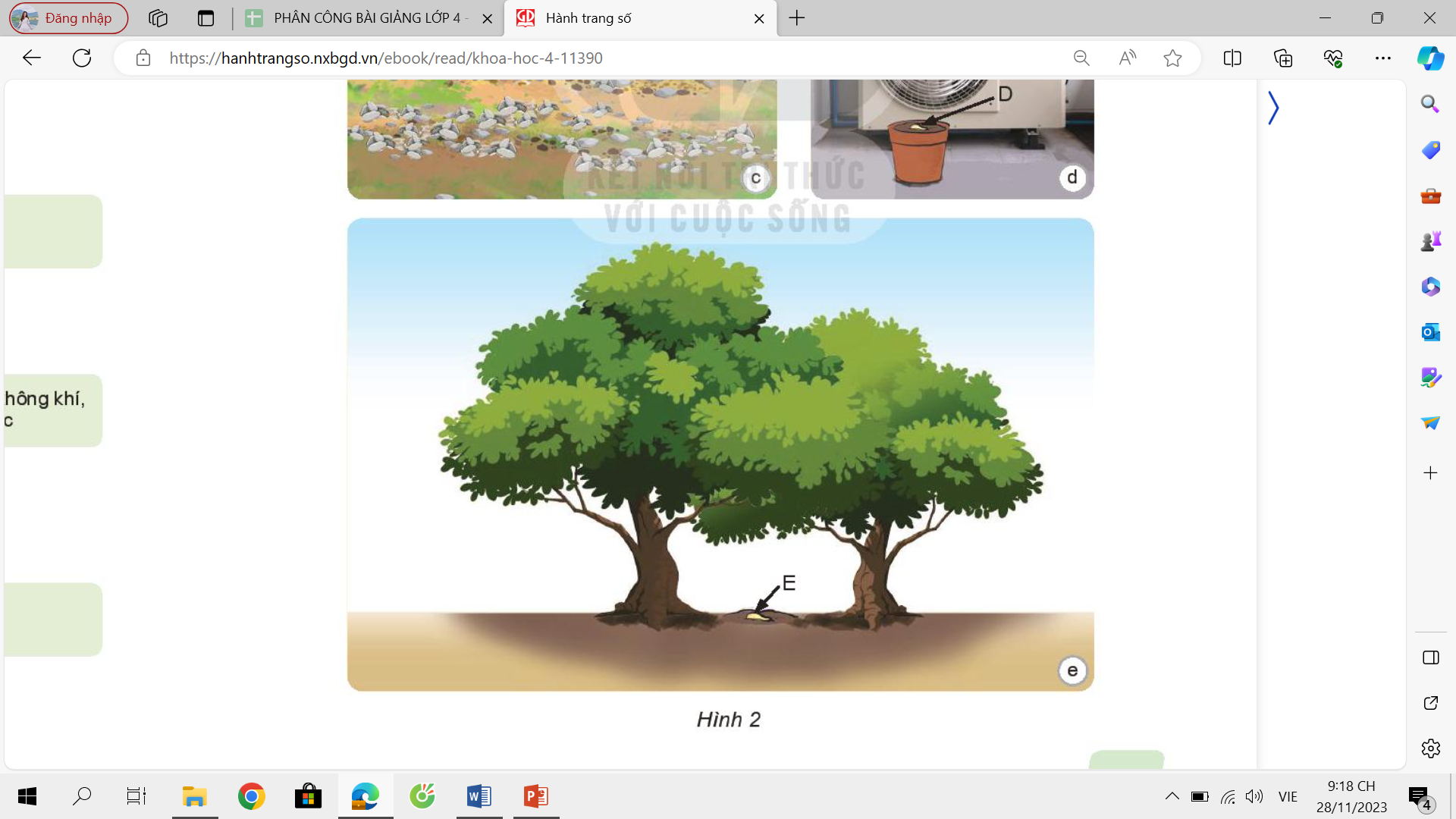 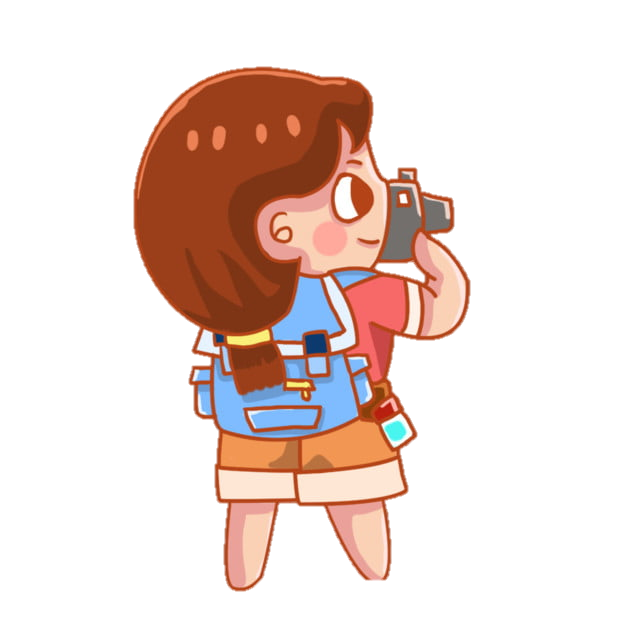 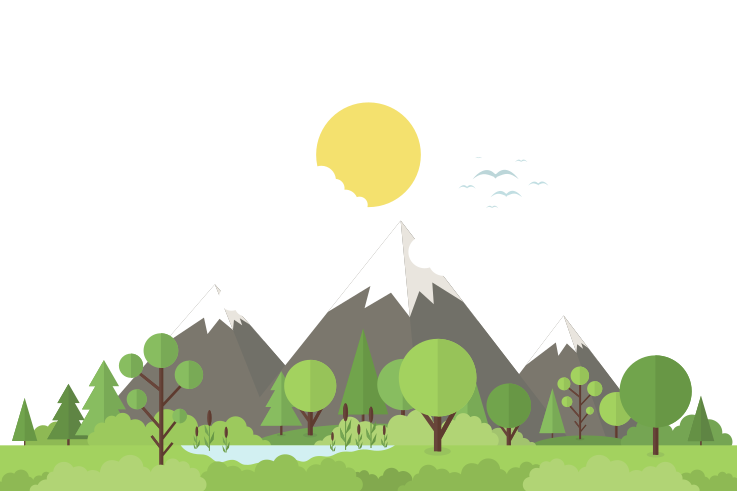 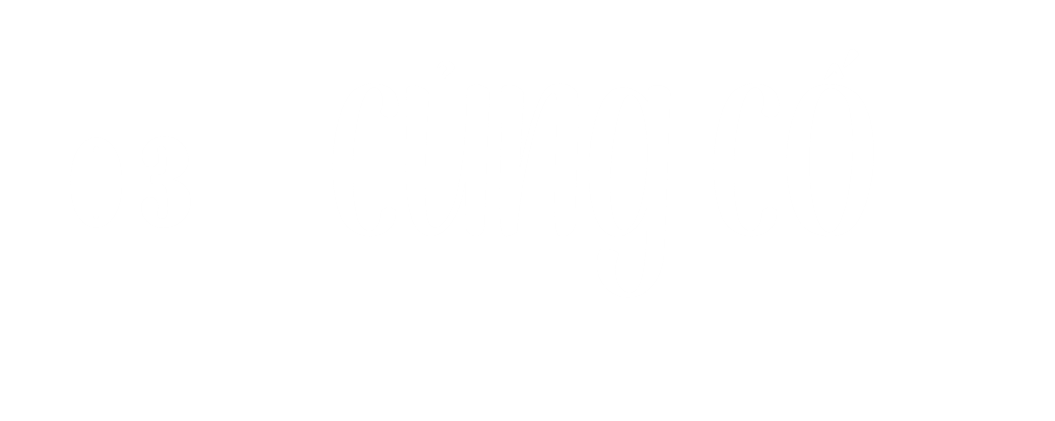 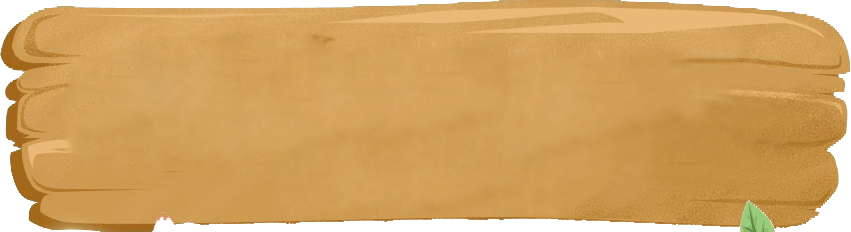 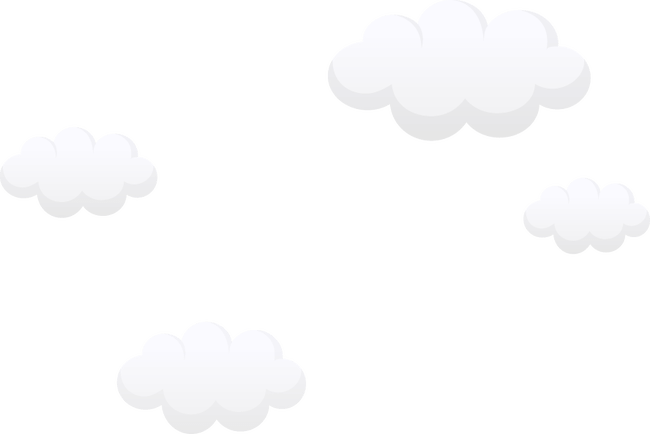 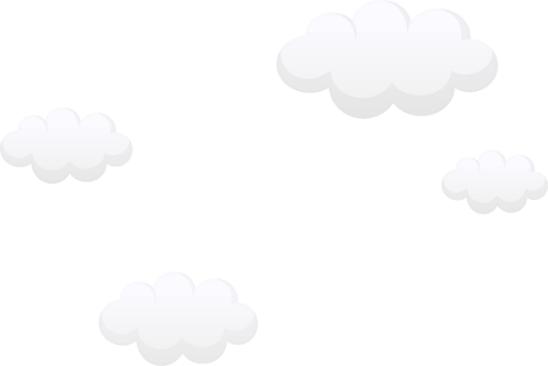 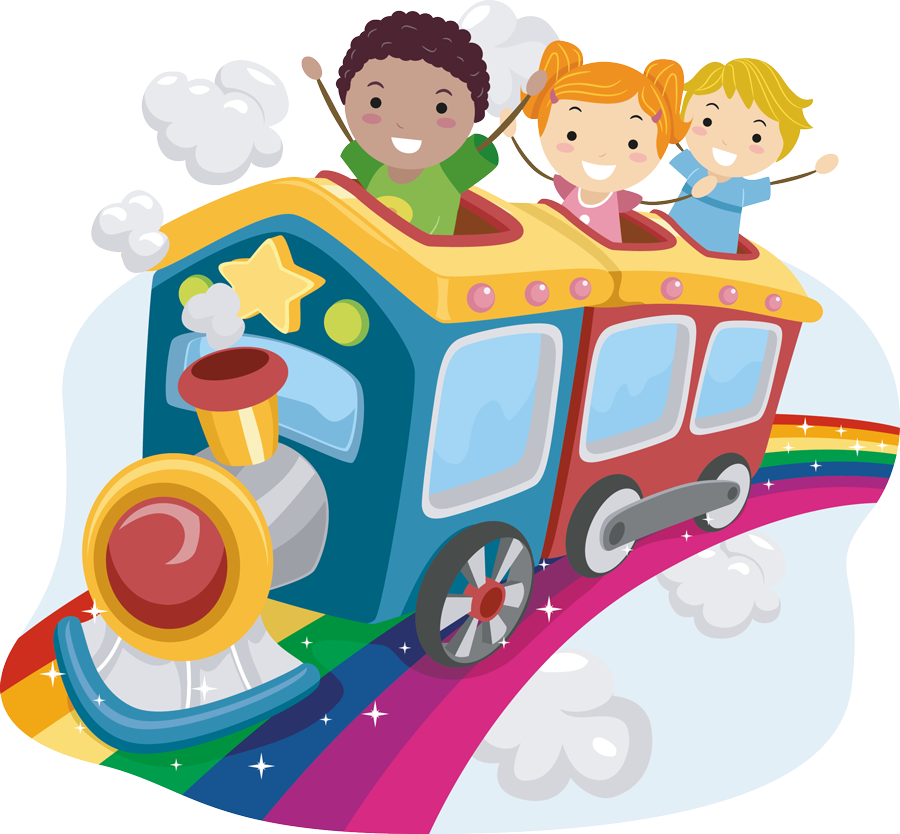 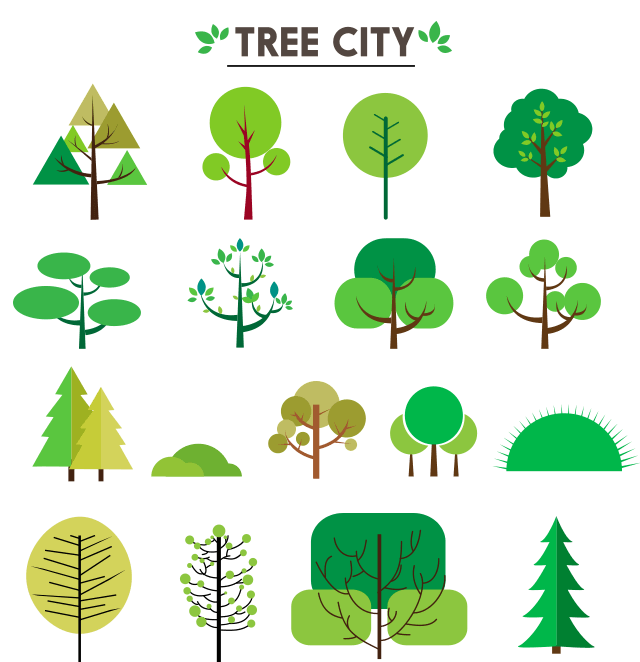 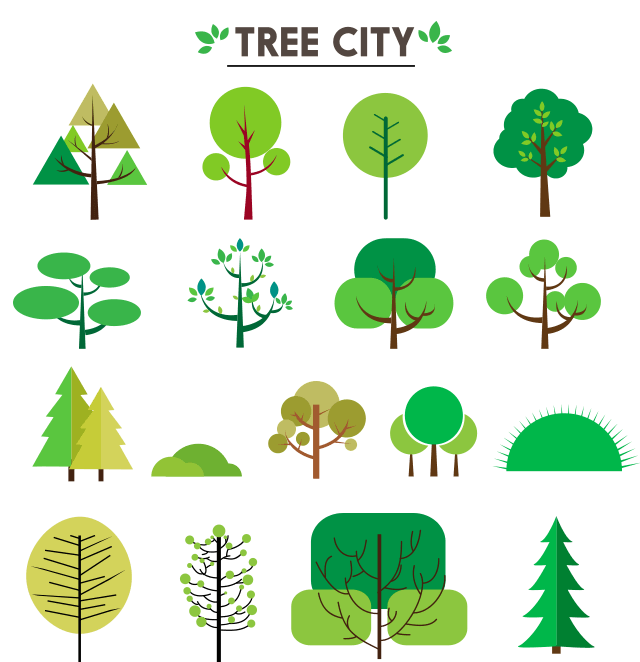 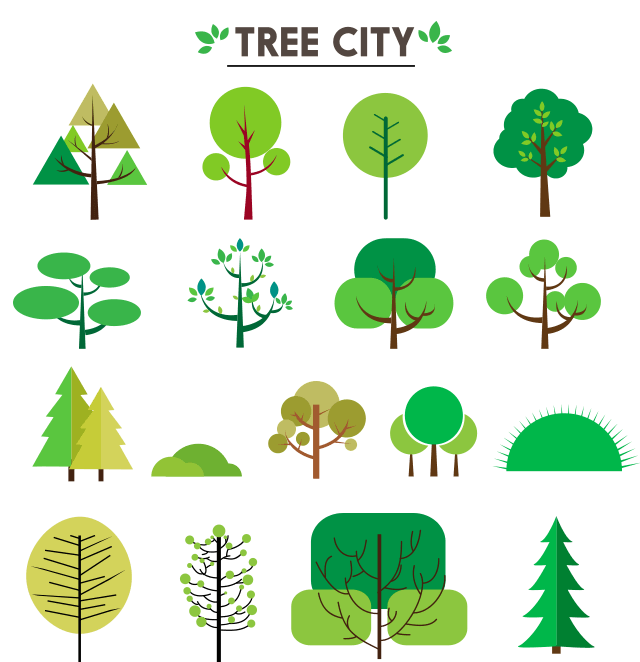 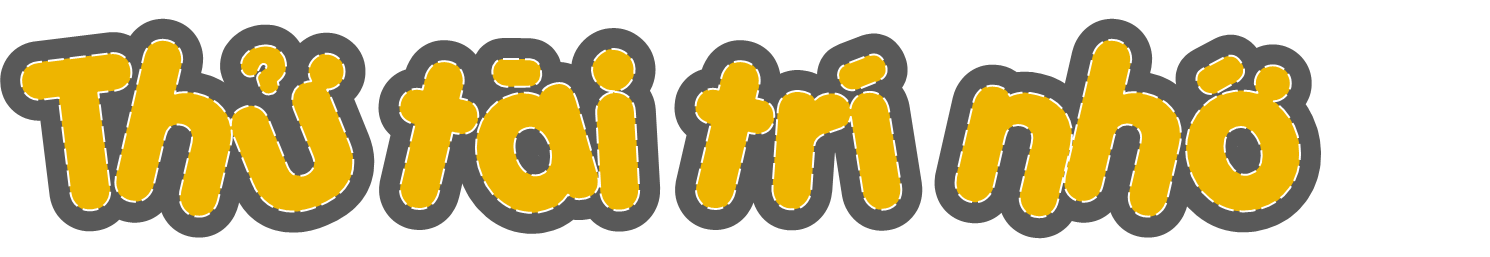 Luật chơi:
	Hãy nhanh tay đưa ra đáp án đúng cho 4 câu hỏi sau nhé! Chúng ta cùng thi đua xem bạn nào có trí nhớ tốt nhất nào!
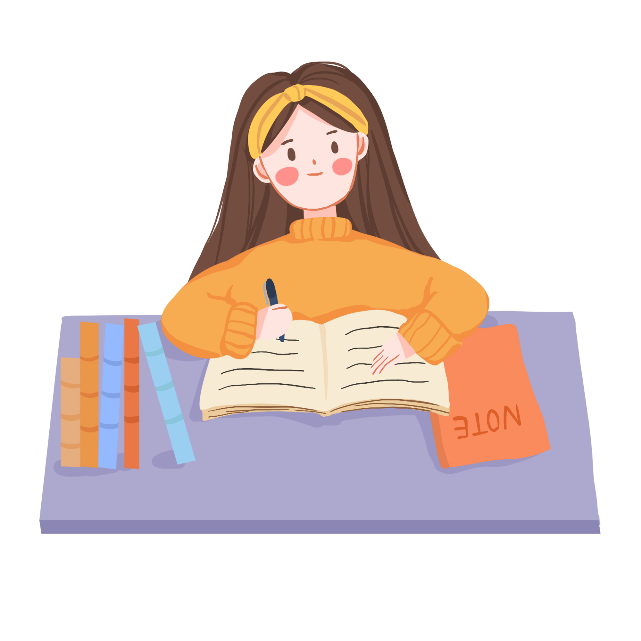 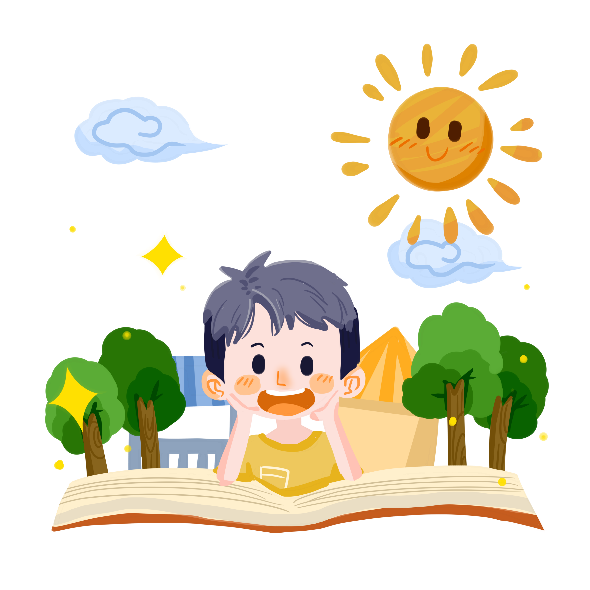 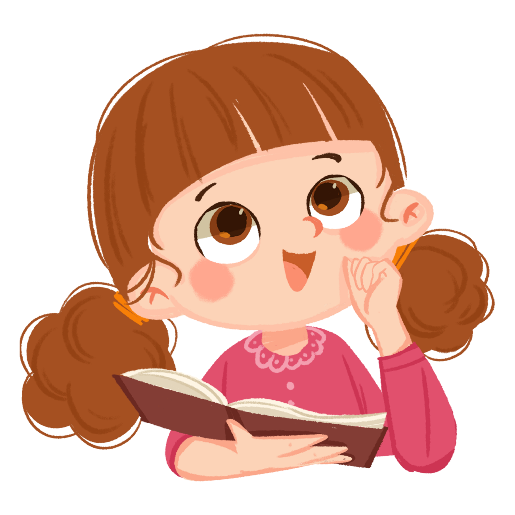 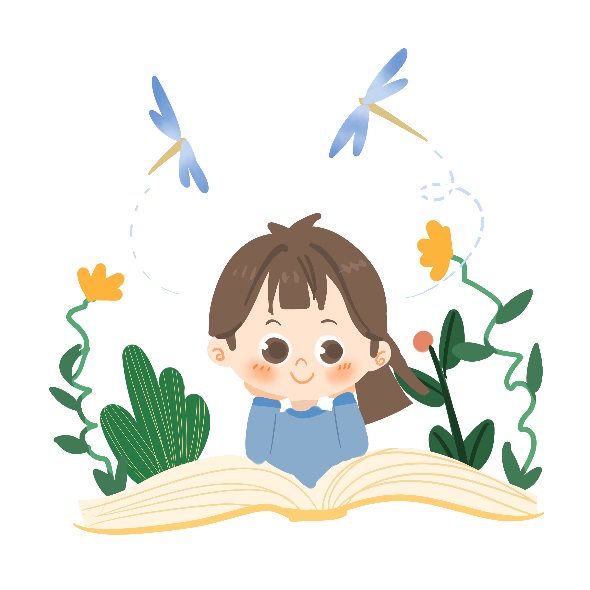 [Speaker Notes: Gv kích vào từng hình ảnh để đến slide câu hỏi. 
Nhấn vào khung chữ Thử tài trí nhớ đến Kết bài]
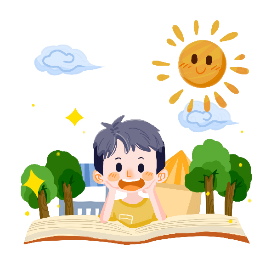 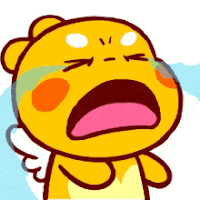 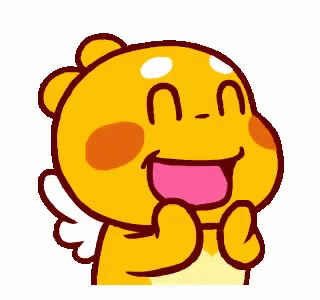 Thực vật cần gì để sống?
Nước, chất khoáng, không khí, ánh sáng
Nước, ánh sáng, chất khoáng
Nước, chất khoáng, không khí, ánh sáng, nhiệt độ
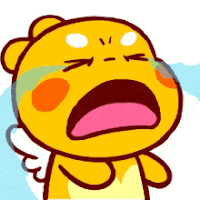 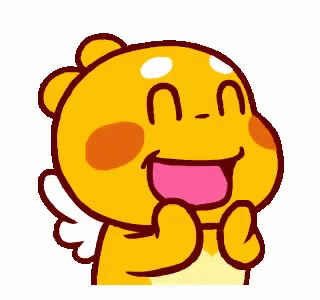 Động vật cần gì để sống?
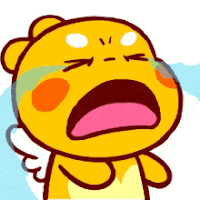 Ánh sáng, nhiệt độ, không khí, thức ăn, nước
Ánh sáng, nhiệt độ, thức ăn, nước
Ánh sáng, nhiệt độ, thức ăn, không khí
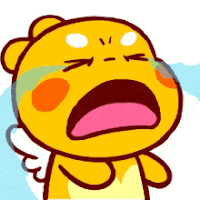 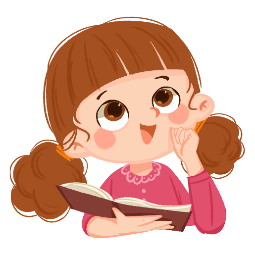 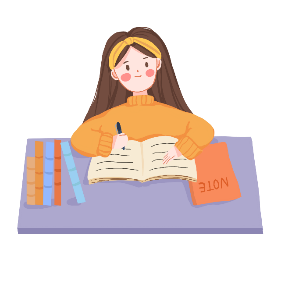 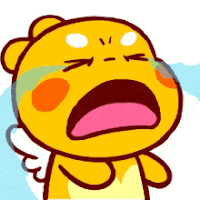 Lá cây có nhiệm vụ gì?
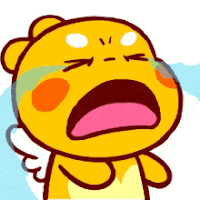 Trao đổi khí với mặt trời để thực hiện quá trình hô hấp
Trao đổi khí với rễ cây
Trao đổi khí với môi trường để thực hiện quá trình quang hợp, hô hấp
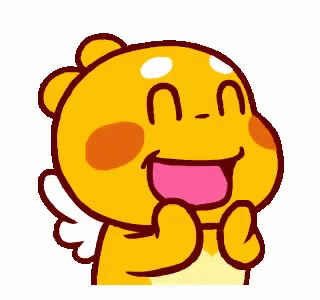 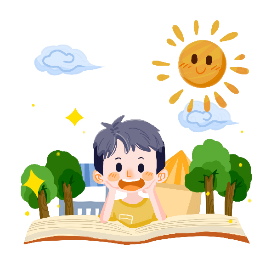 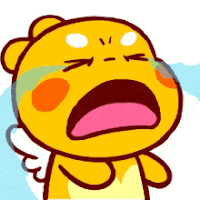 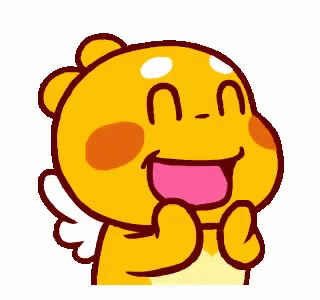 Khi thời tiết quá nóng, ta cần làm gì để chăm sóc vật nuôi?
Tắm, cho uống đủ nước, chỗ ở thoáng mát,..
Bỏ đói, chỉ cho uống nước
Cho tắm nắng lúc 12 giờ
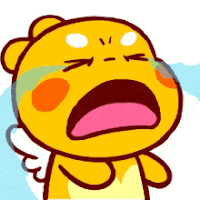 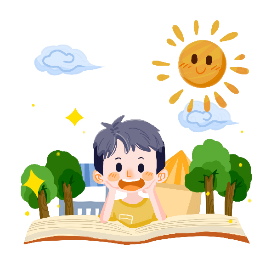 Nếu đưa các con vật ra ngoài Trái Đất, trên các con tàu vũ trụ thì cần chuẩn bị những gì để các con vật có thể sống sót trong tàu vũ trụ đó. Giải thích vì sao.
Cần chuẩn bị nơi ở có ánh sáng, nhiệt độ thích hợp, không khí có khí ô-xi, thức ăn, nước uống. Vì động vật cần các yếu tố đầy đủ để sống và phát triển.
CHÚC CÁC EM 
HỌC TỐT!!!
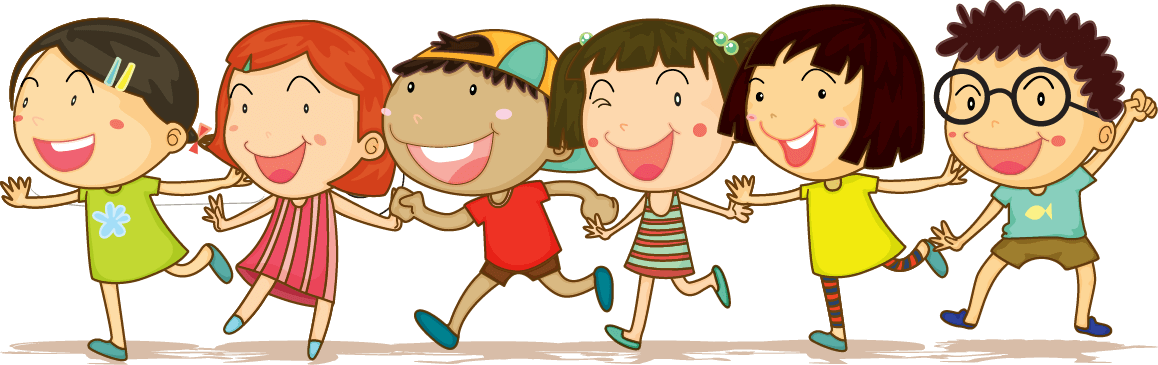